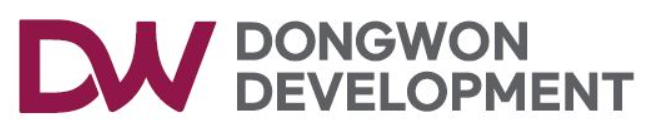 상시(주간) 위험성평가 회의
24.10.09
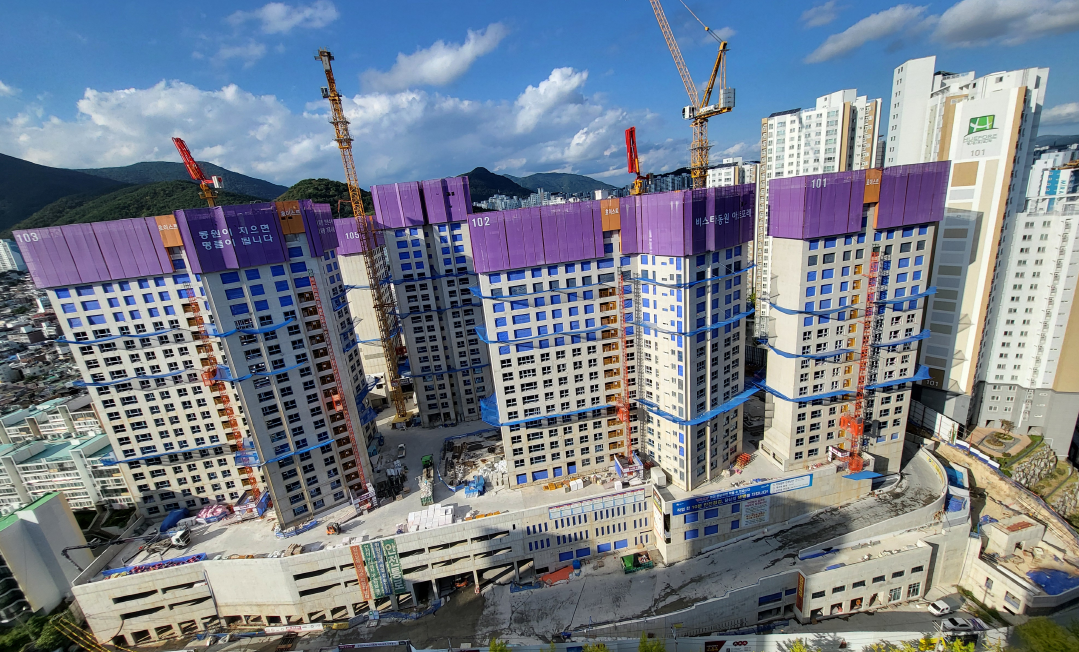 부암2차 비스타동원 아트포레 신축공사현장
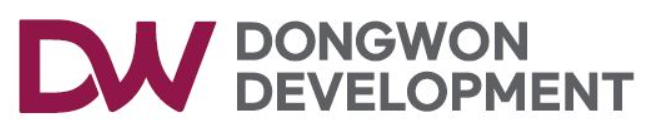 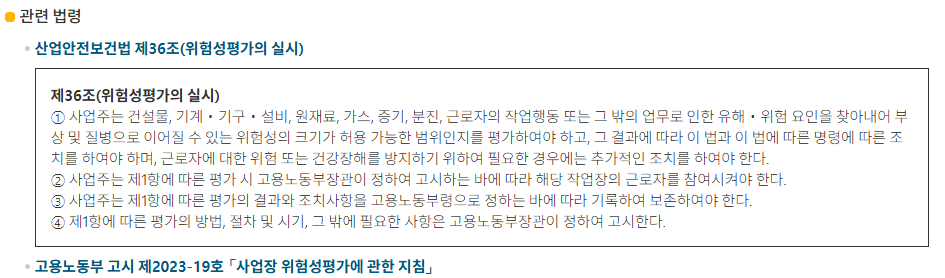 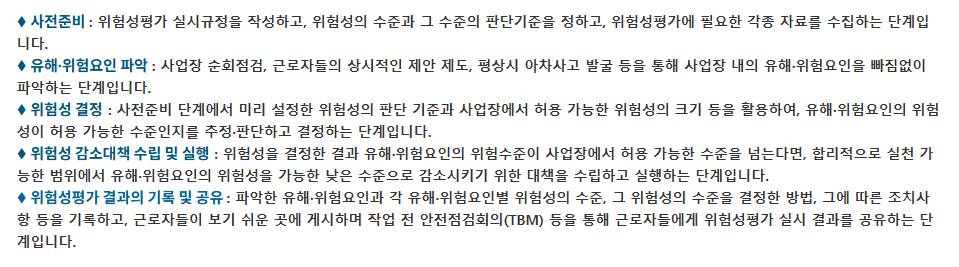 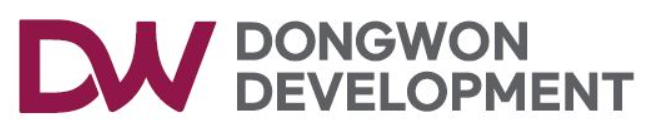 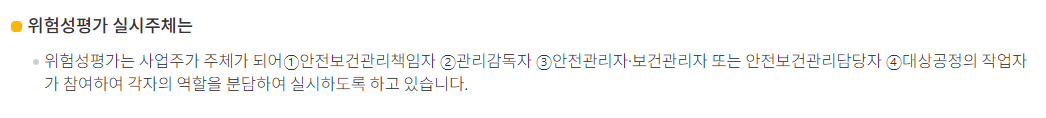 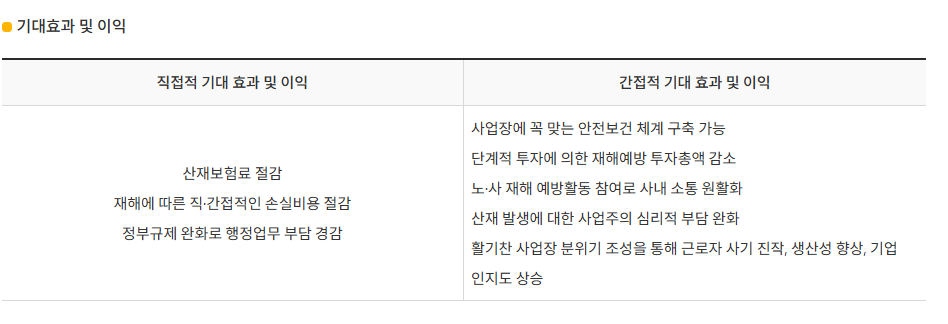 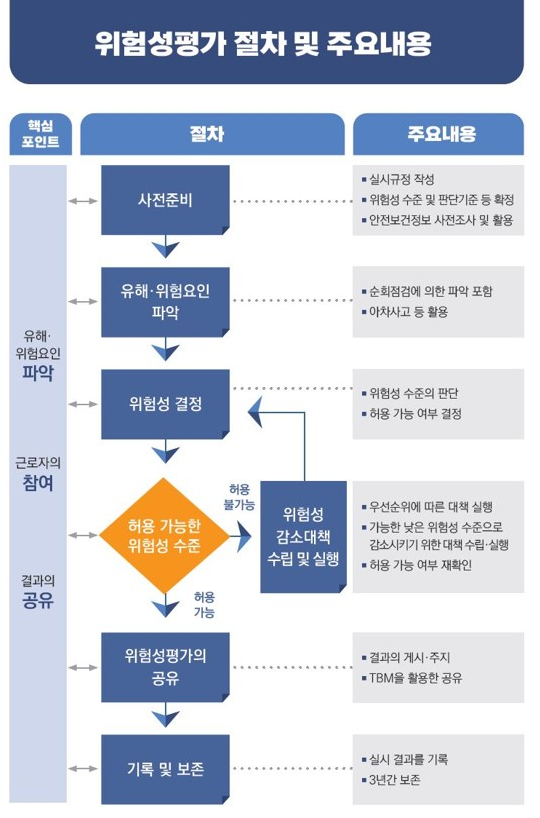 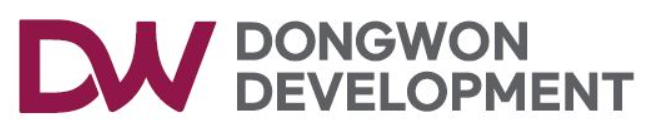 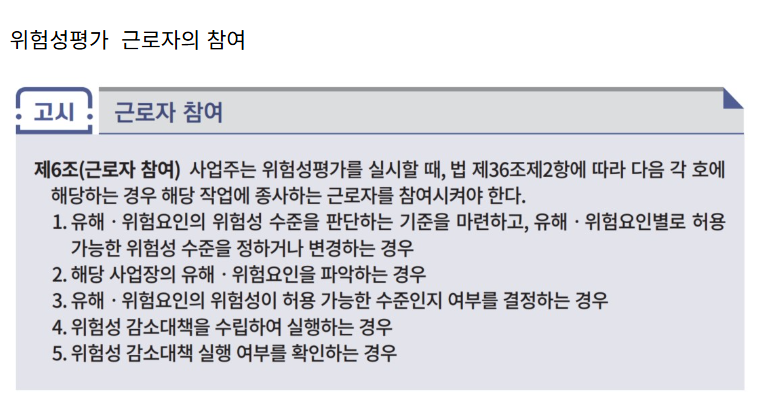 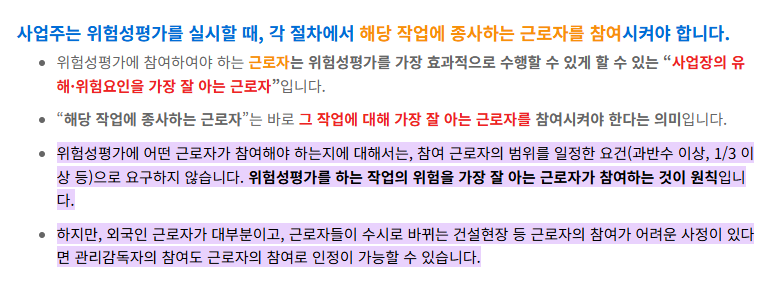 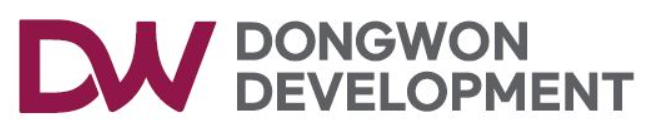 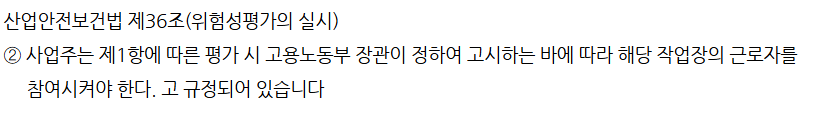 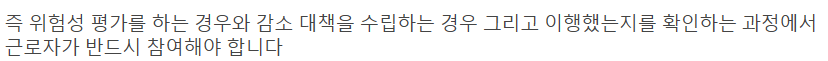 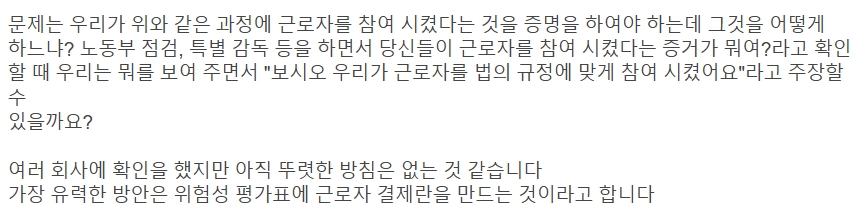 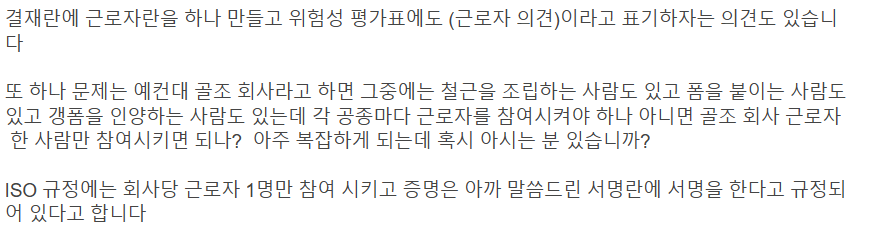 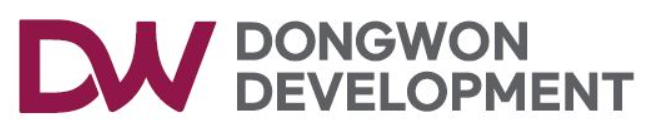 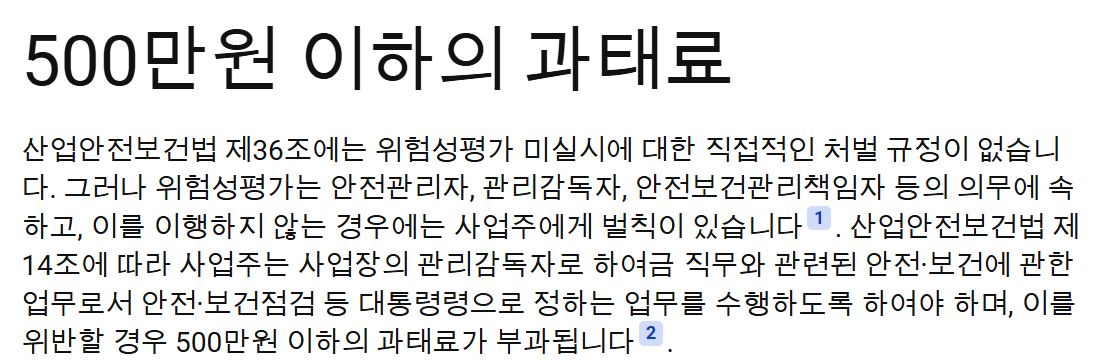 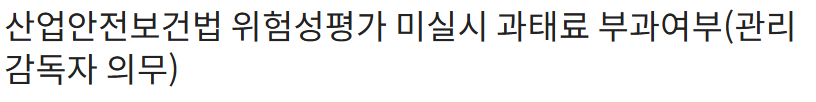 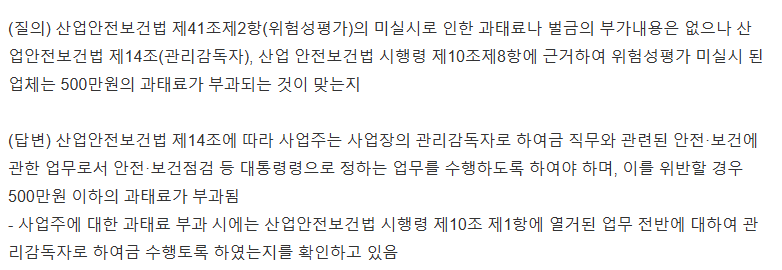 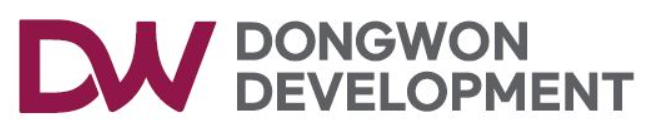 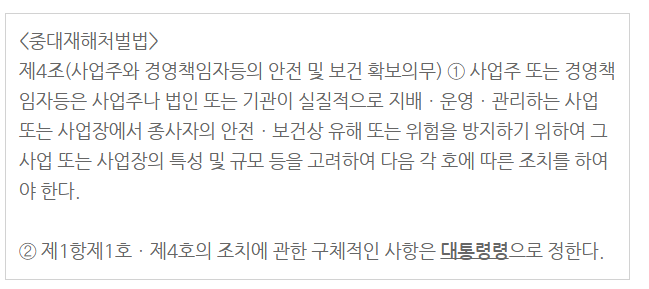 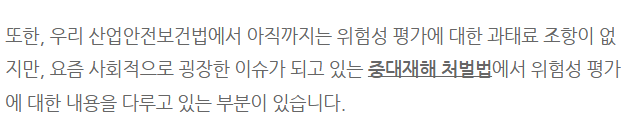 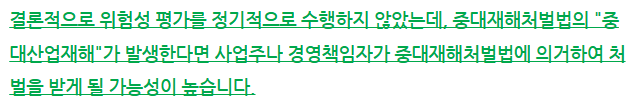 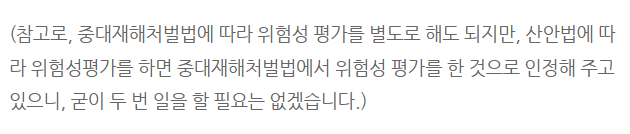 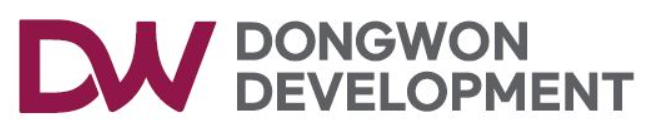 사망사고 주요 기인물 및 안전대책
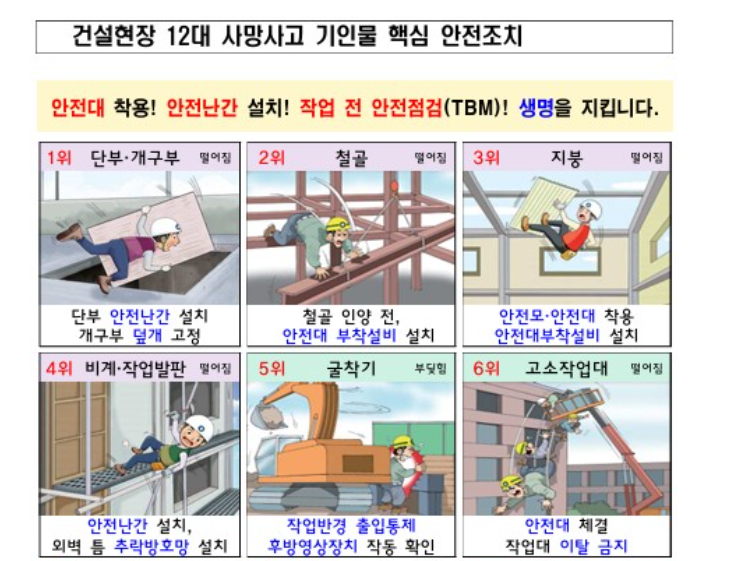 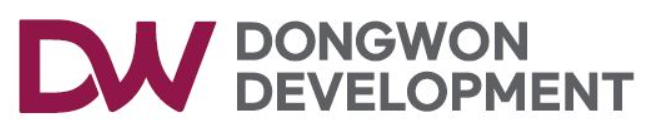 사망사고 주요 기인물 및 안전대책
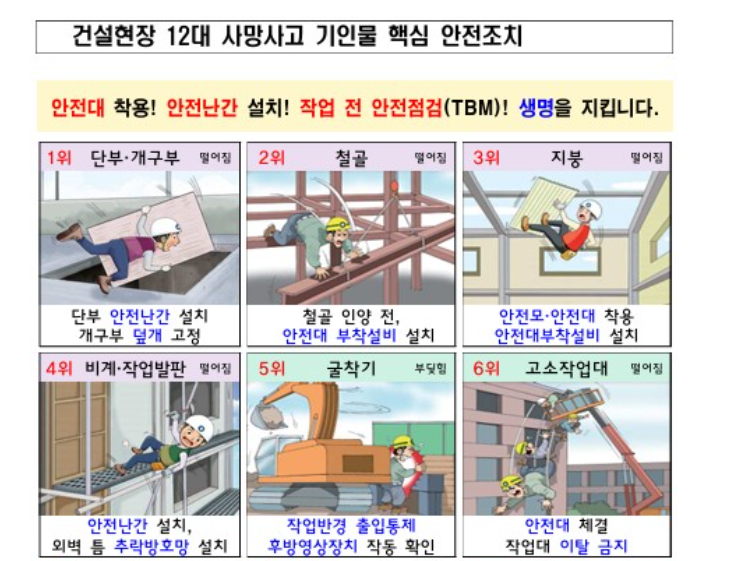 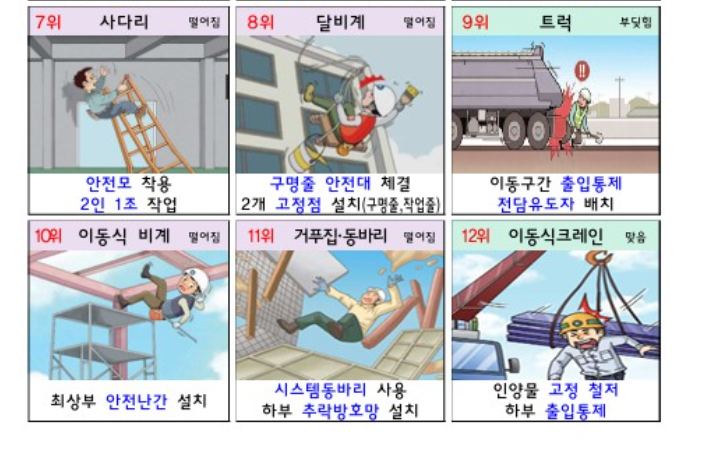 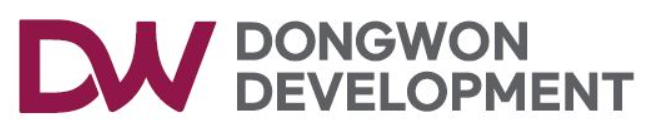 1. 위험성평가 등록절차.
1.결제순서

2.해당공종 확인

3.자재반입부터 시공,품질,안전,보건관리에서 정리정돈까지 포함한 한달 간  모든작업 포함

4.유해물질 관리방법 및 기준

5.환절기 질환예방에 관한 사항 

6.사고사례를 통한 재발방지대책

7.추락, 낙하,충돌, 협착,베임,감염 ,붕괴,전도,감전, 유해물질 접촉 등 일어날수 있는 모든상황에 대한 안전대책을 확인 및 실행하여 사진등재.
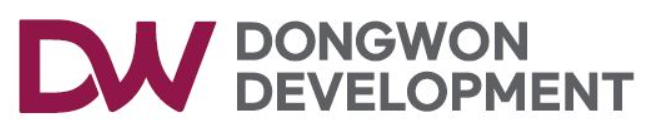 F&B 10.02  위험성평가
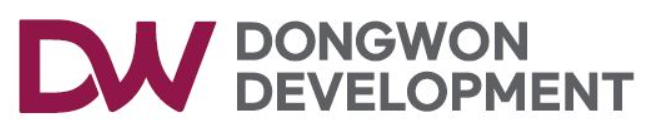 3.주간 위험성평가&피드백
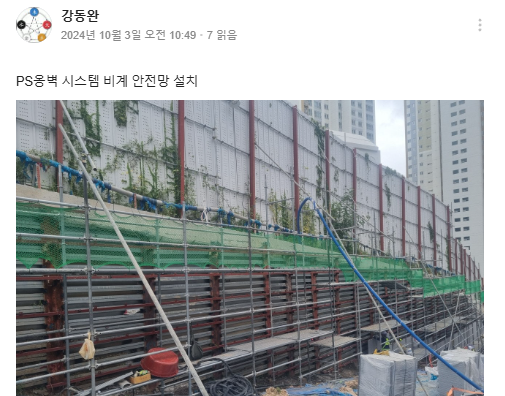 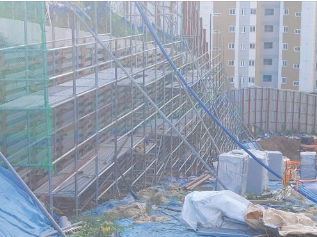 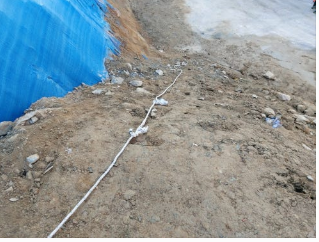 1.시스템 비계 안전 망 설치
2.측면발판 제거(작업방법불량)
3.이동통로 미끄럼방지조치 필요
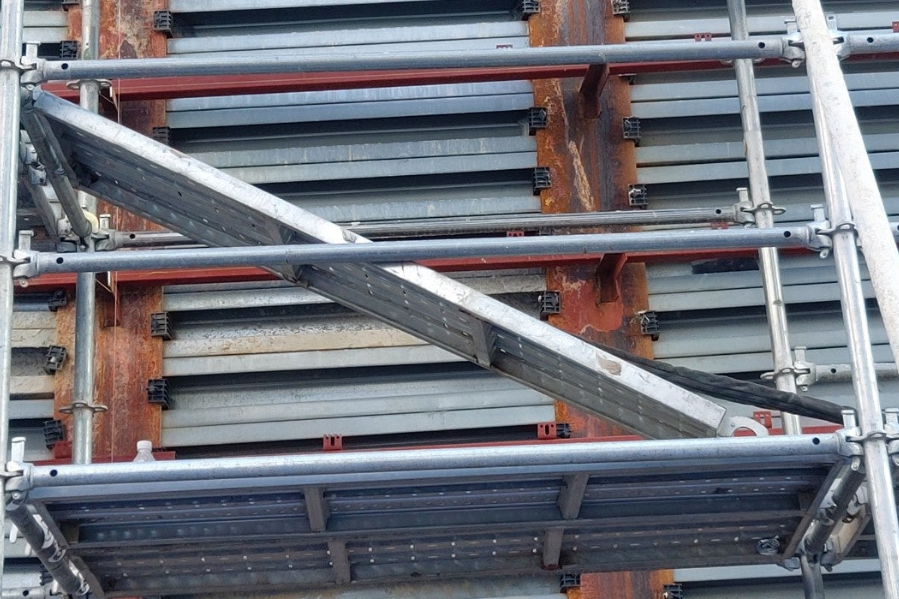 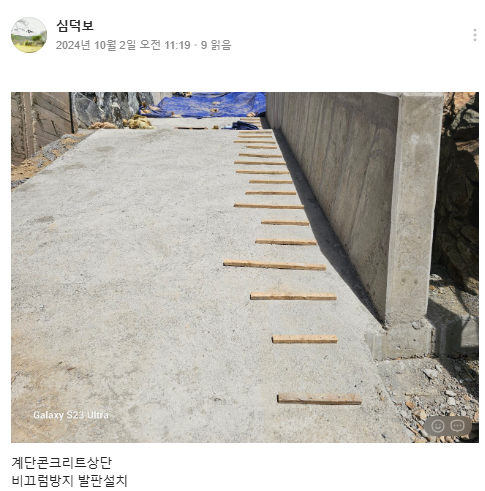 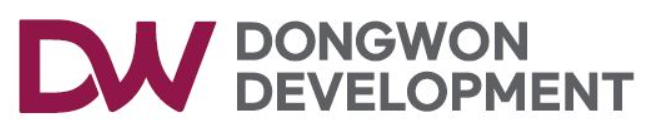 3.주간 위험성평가&피드백
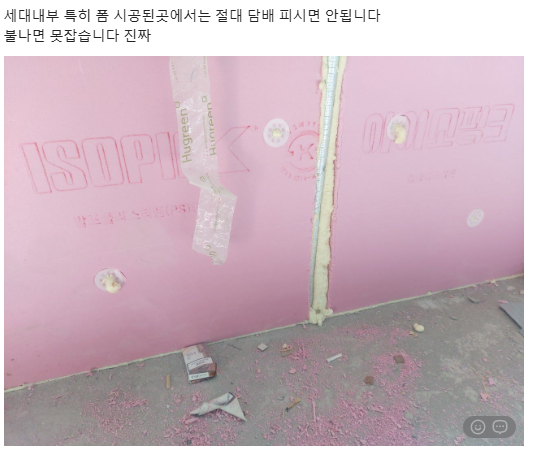 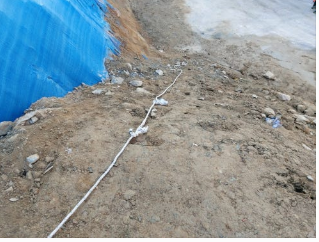 폼 사용 후 폐기처분 
내부금연
각 업체교육 실시하실 것.
10월교육 내용 추가예정
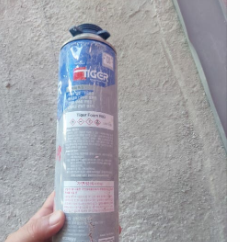 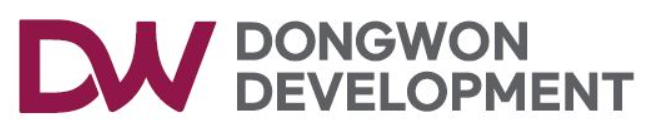 3.주간 위험성평가&피드백
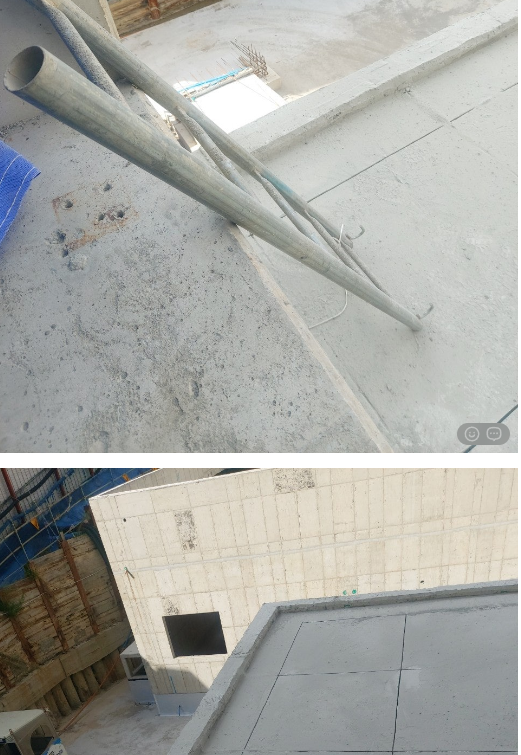 추락의 위험이 있는 장소 작업 전
해당업체 관리자의 육안점검 하실 것.

*상부난간설치완료 확인
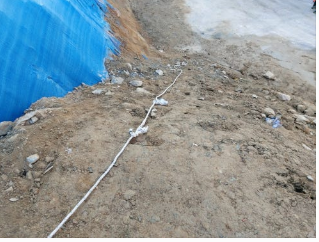 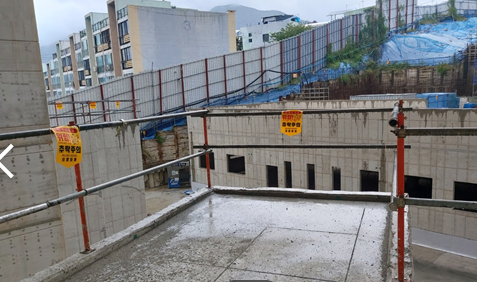 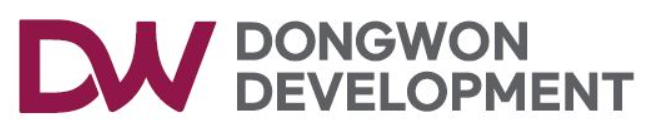 3.주간 위험성평가&피드백
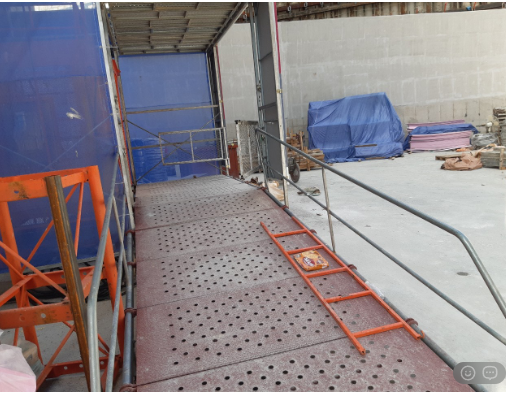 전체 아침조회 수 재 공지 예정
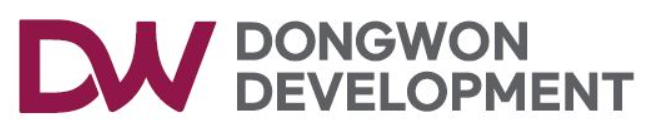 3.주간 위험성평가&피드백
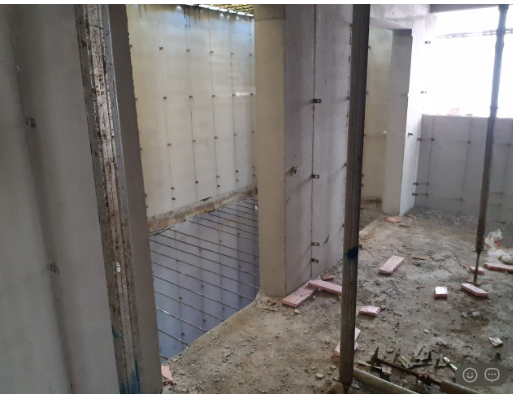 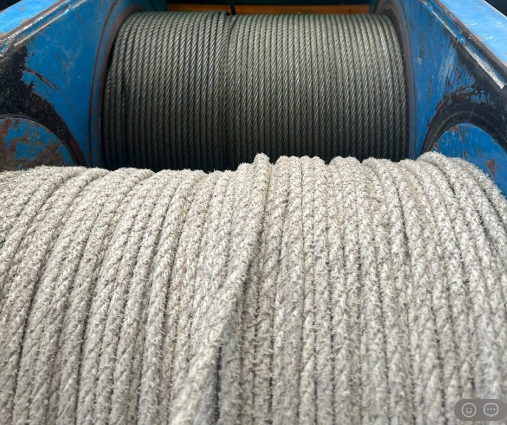 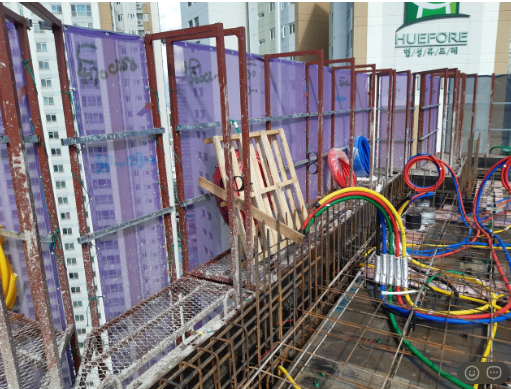 작업투입 전 확인 건
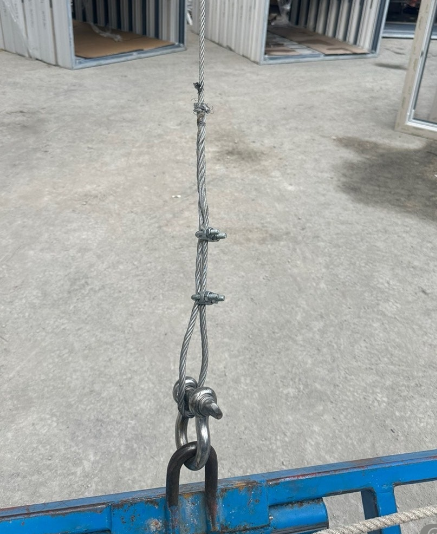 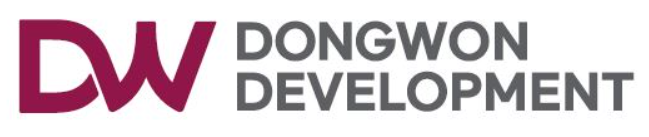 4. 공지사항
1.작업환경측정 (24년 하반기 )
2.태풍대비 현장관리 철저
3.세대내부 흡연금지 독려(화재위험 증대)
4.단부구간 ,개구부 등 추락의 위험이 있는 장소 투입 전 육안점검 철저.
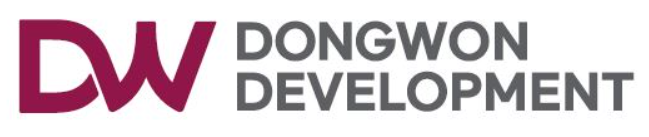 5. 건의사항
1. 특이사항 없음
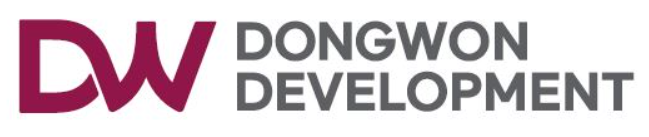 6. 소장님 당부사항
1.현장 내 외부로 자재의 비산 등 낙하물 발생 예방관리를 철저히 할것.
2.실질적인 자율안전점검을 하여 사고,사건을 예방관리 할것,.
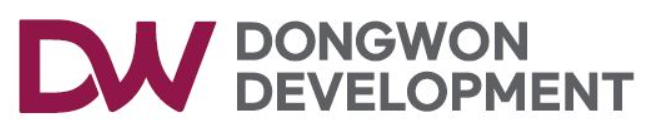 1. 10.09  위험성평가
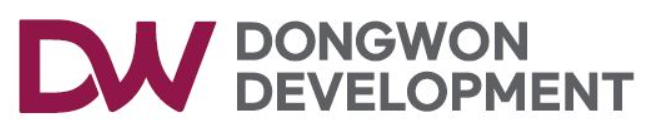 (건설현장 과태료 사항)
1.건설업 20억 이상 공사일 경우 안전보건책임자교육이수 _미선임 및 교육누락 
(과태료 500만원)

2.원청사 직원 채용교육 및 건강검진 미 실시 과태료 1인당 (10만원)_사무직종사자 인원포함

3.산업재해조사표를 해당 지청에 보고하지 않은 경우_과태료 700만원
   *거짓으로 보고한 경우 1500만원 

4.산업안전보건관리비 위반으로 1천만원 이상인 경우 과태료 1000만원 , 
    그 이하는 목적 외 사용금액

5.물질안전보거자료 미 게시 1개소당 100만원
   *용접봉,락카 등 전부 포함

6.일반 및 특수검진 미 실시:10만원  

7.기초안전보건이수증  미확인: 10만원

8.공사금액 20억 이상 휴게실 (혹한기,혹서기 ) 이 없을 시  과태료: 1500만원
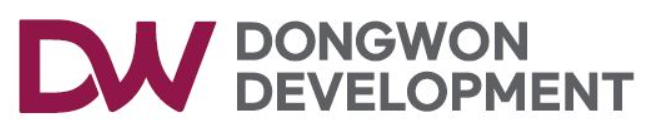 (건설현장 과태료 사항)
9.화장실 기준미달 남성 30명당 1개 이상, 여성 20명당 1개 이상 미 준수 시 과태료: 500만원

10.안전보건표지판 등 미 부착 시 과태료 500만원 (MSDS 미 부착 300만원)

11.정기안전보건교육 미 실시 시 1인10만원, 관리감독자와 위험한 작업에 대한 특별교육 미 실시 :50만원
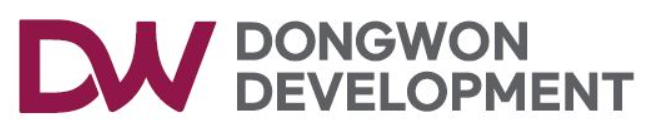 (작업계획서)
1)비계작업계획서 (시스템비계,강관비계 등)

2)화기작업계획서 (가시설,지하층,옥외 전부 해당)

3)밀폐공간 작업계획서

4)야간,조출 작업계획서

5)지게차 작업계획서

6)건설장비 작업계획서 (차량계 건설,하역운반,중량물 취급)

7)갱폼 설치 및 인상,해체작업계획서 

8)타워크레인 작업계획서

9)타워크레인 설치 및 인상작업계획서
각 작업계획서 마다 반드시 들어가야 할 내용?
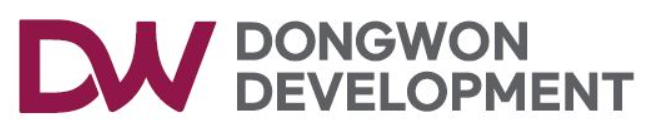 3.주간 위험성평가&피드백
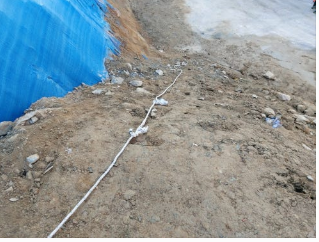 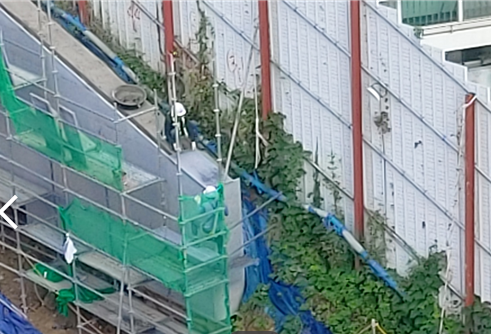 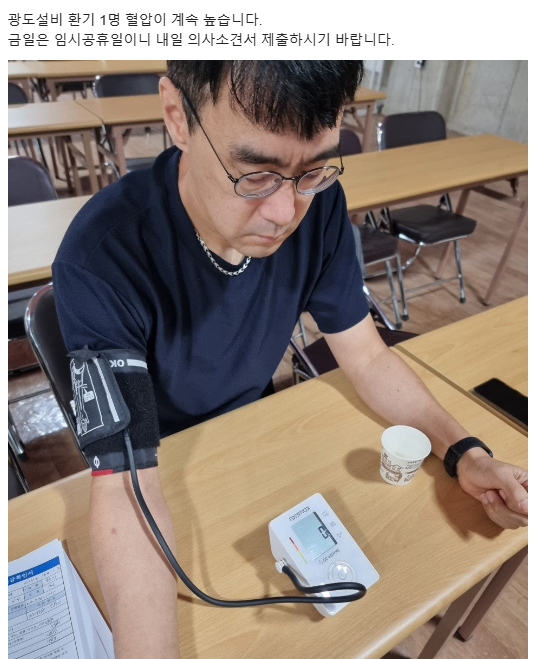 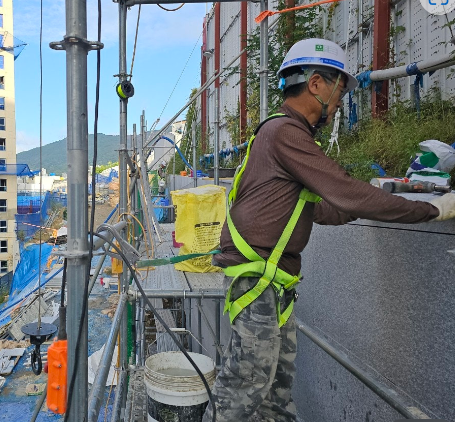 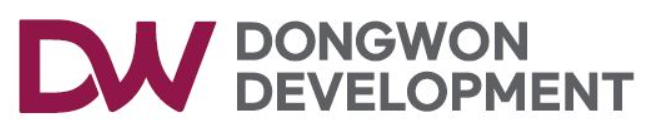 3.주간 위험성평가&피드백
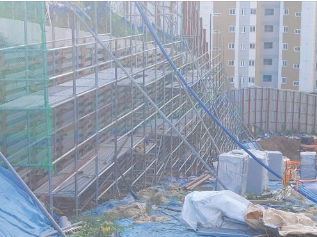 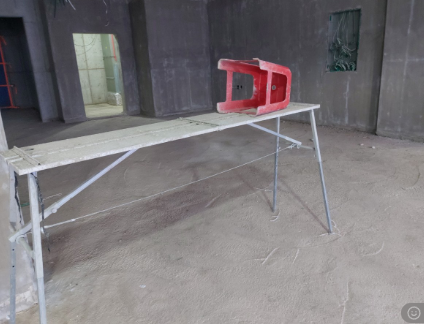 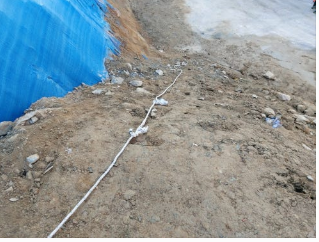 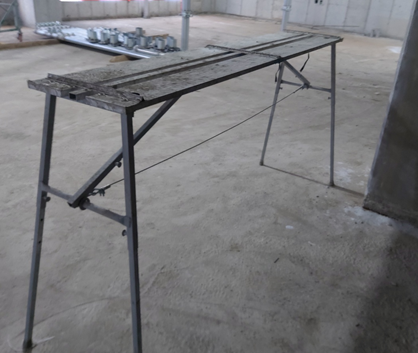 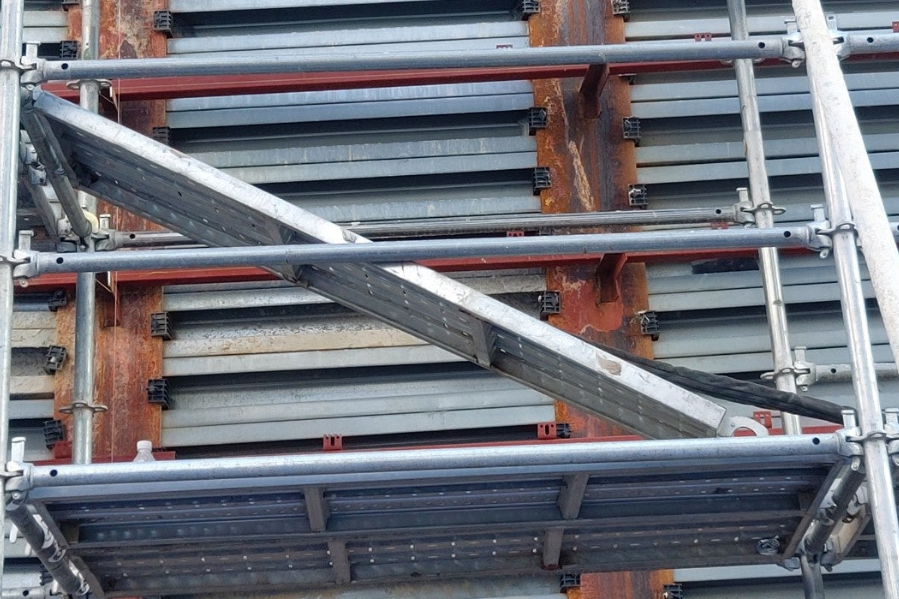 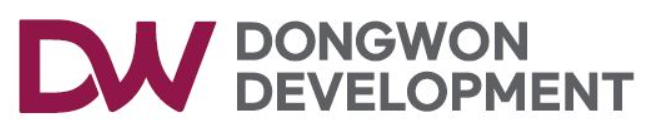 3.주간 위험성평가&피드백
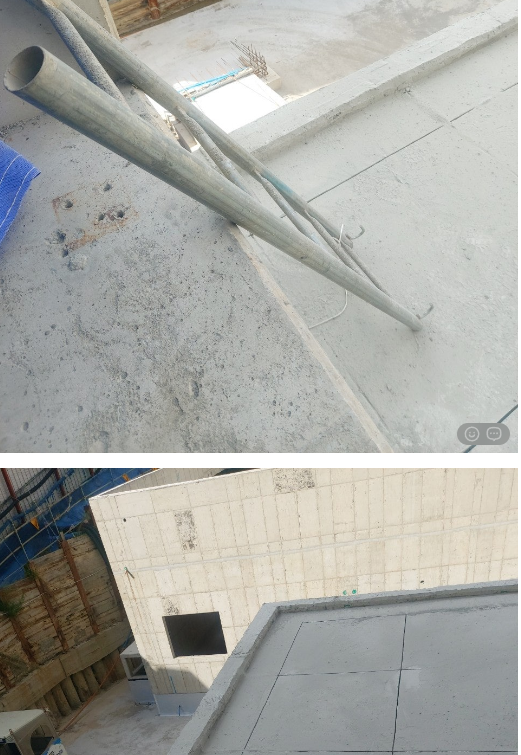 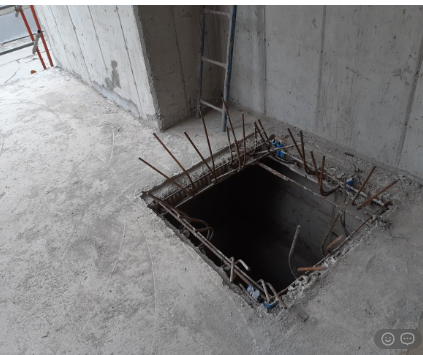 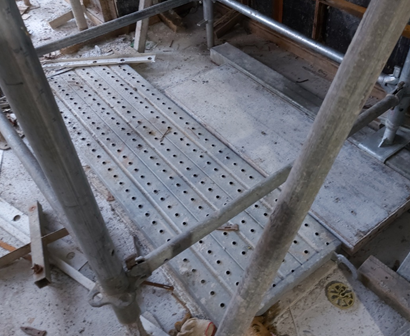 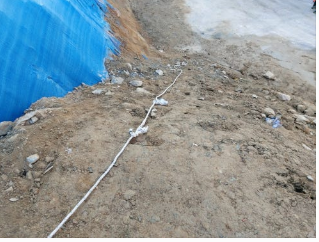 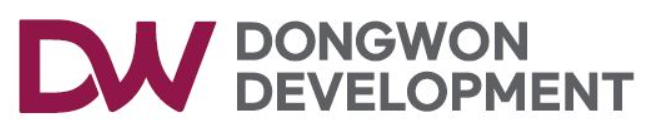 3.주간 위험성평가&피드백
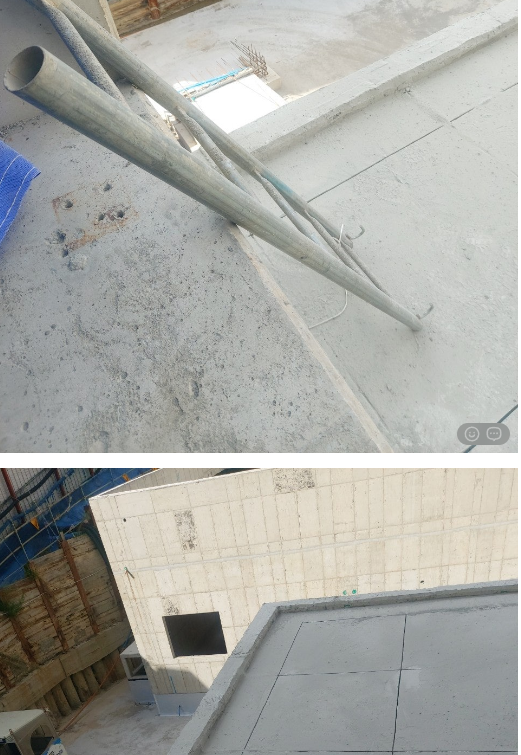 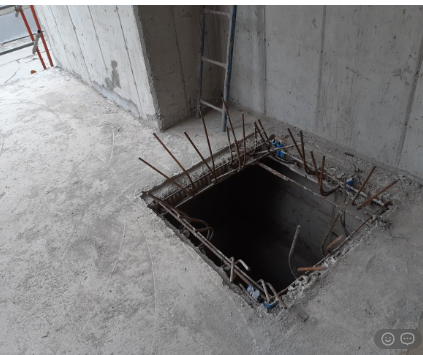 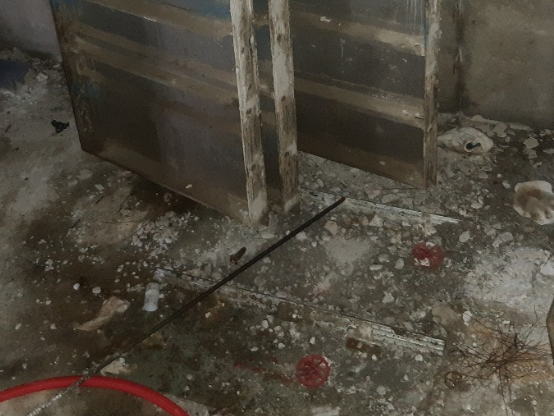 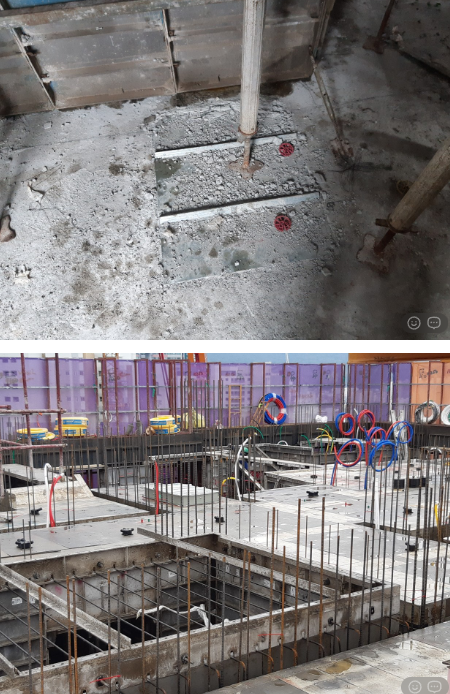 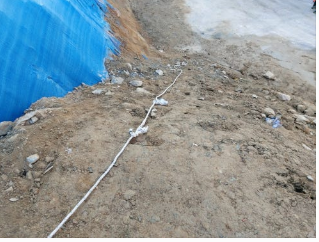 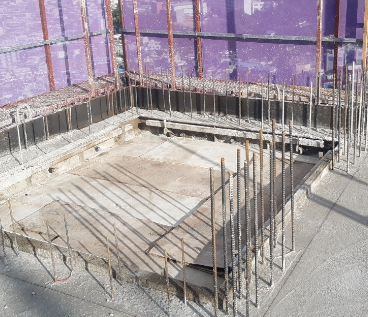 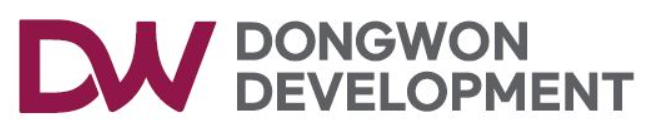 3.주간 위험성평가&피드백
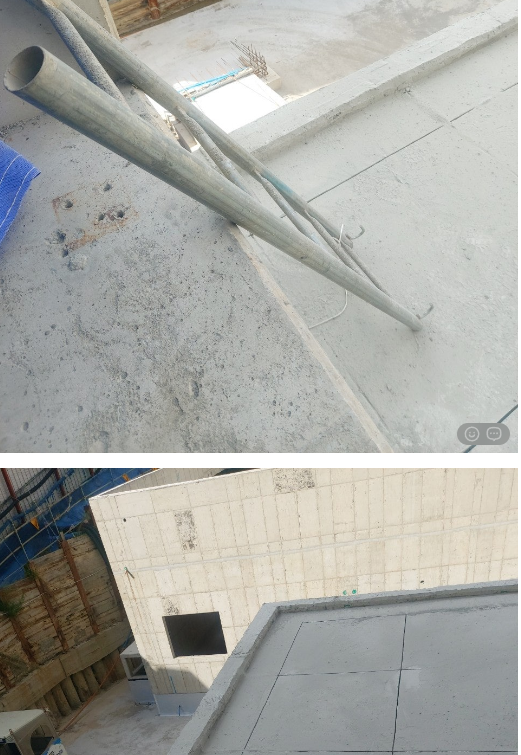 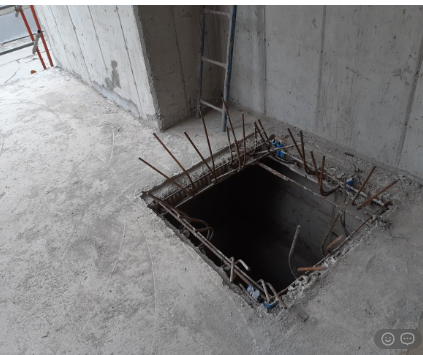 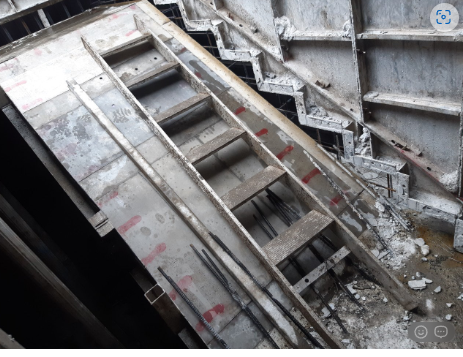 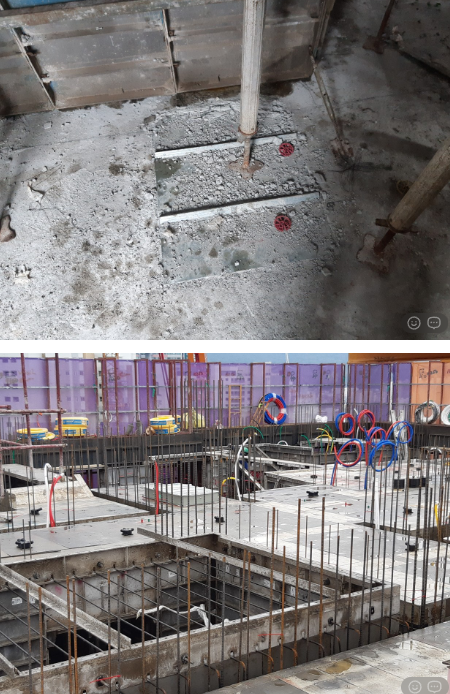 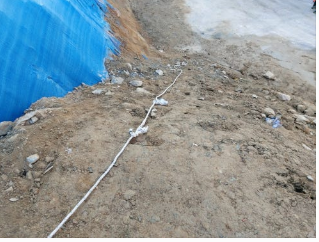 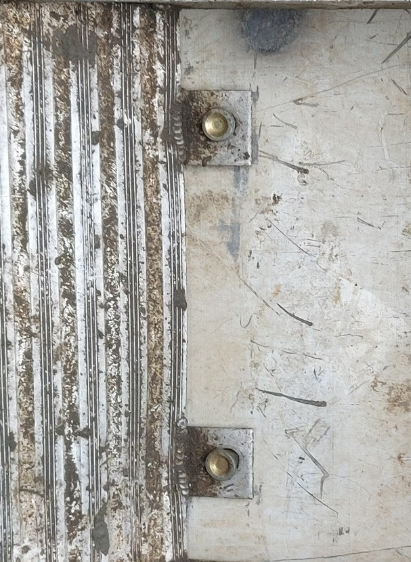 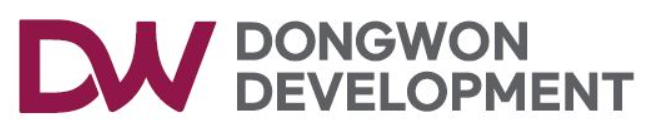 3.주간 위험성평가&피드백
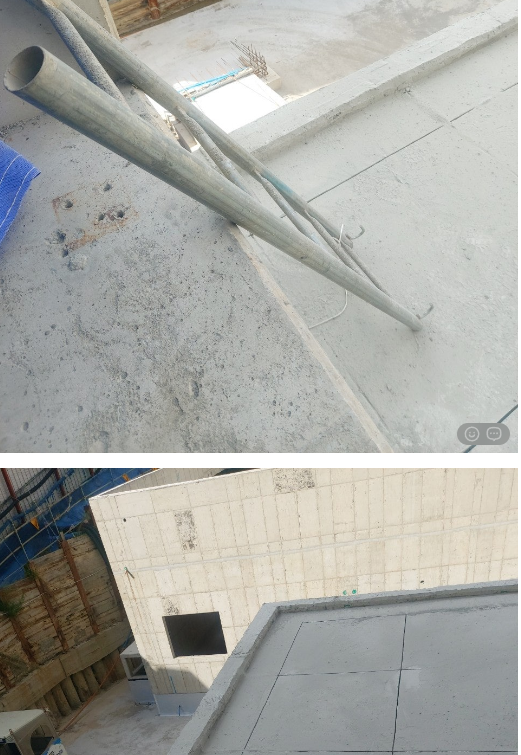 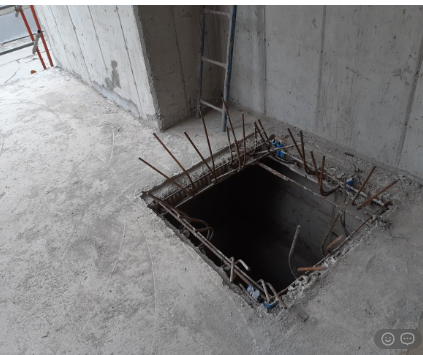 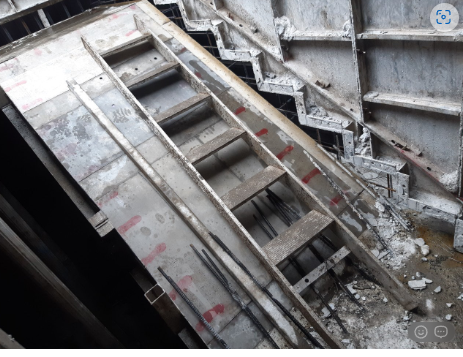 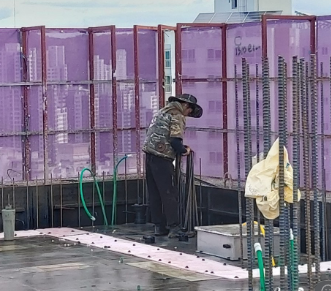 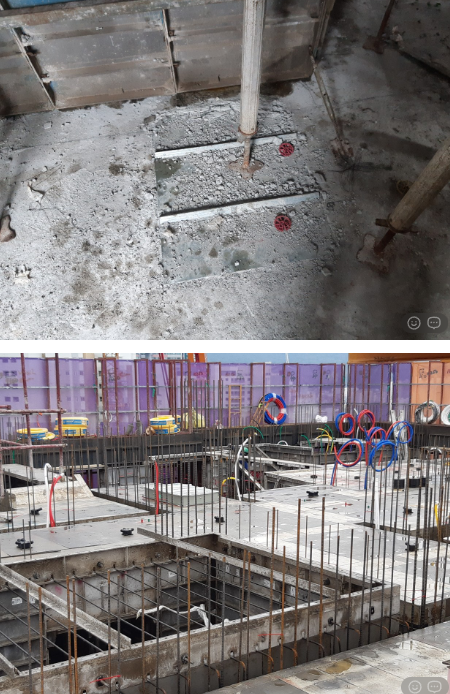 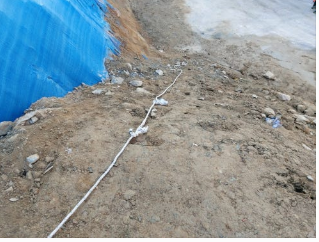 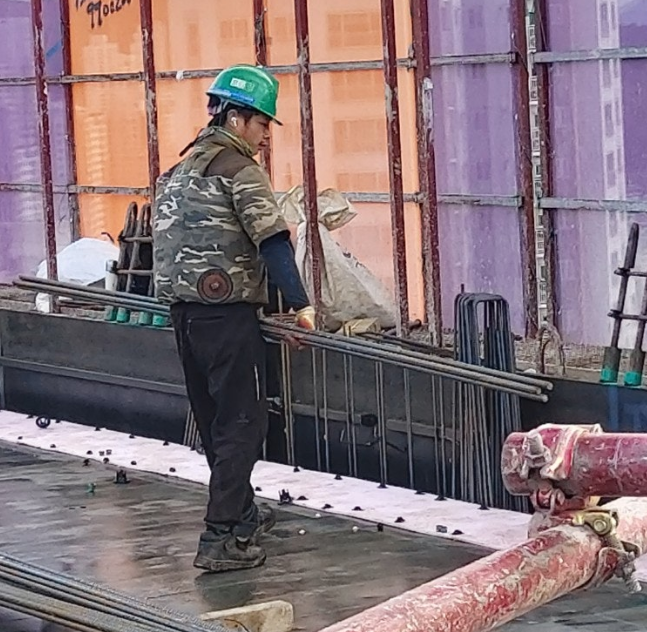 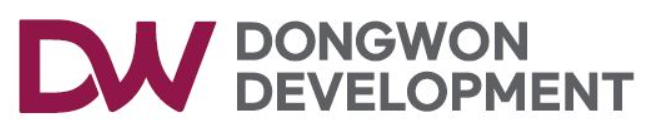 3.주간 위험성평가&피드백
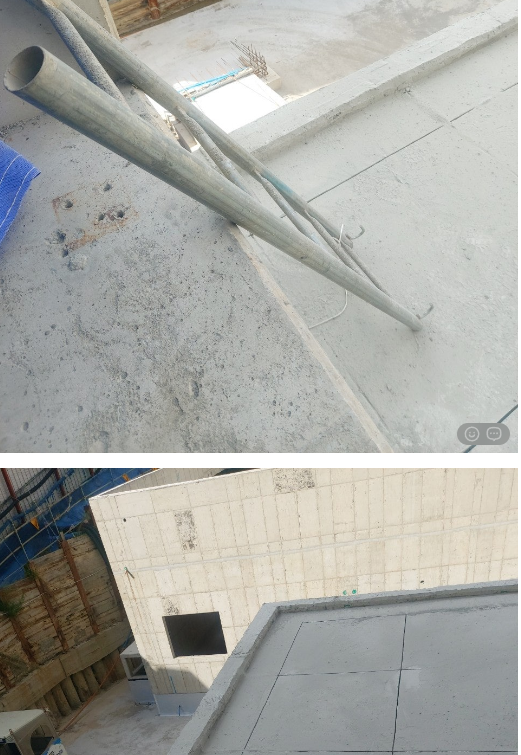 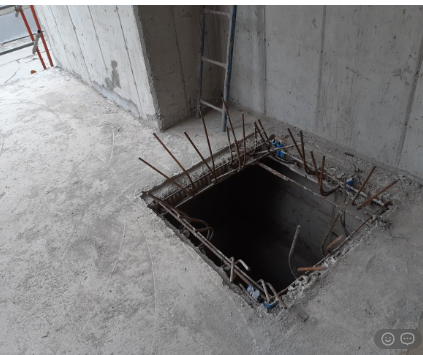 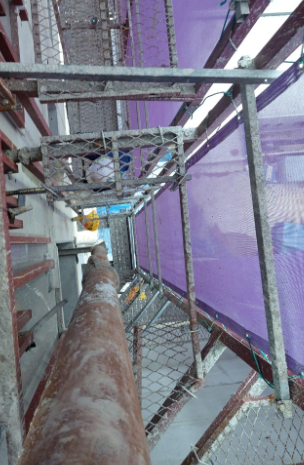 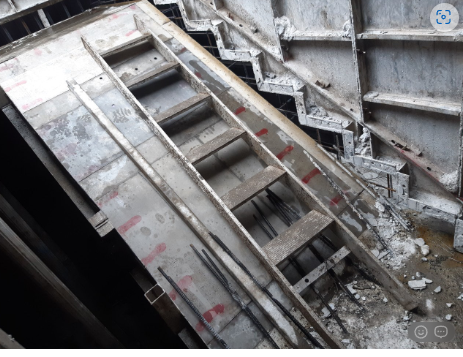 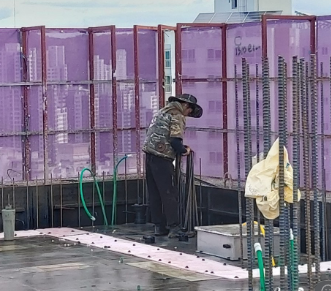 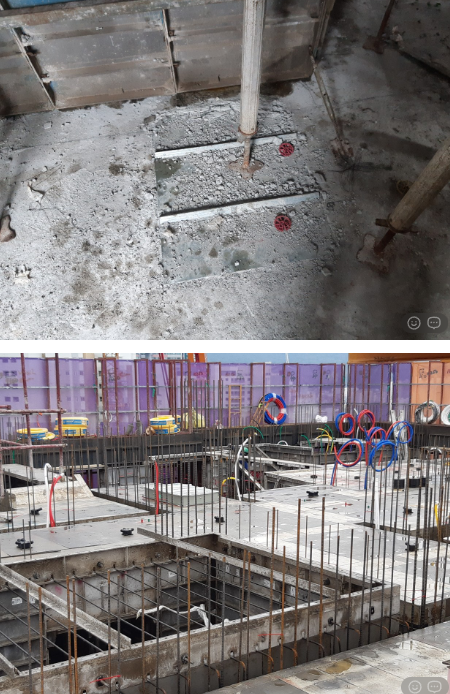 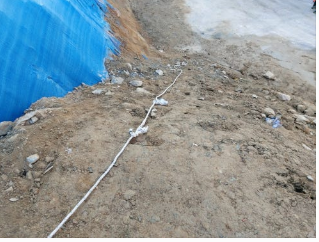 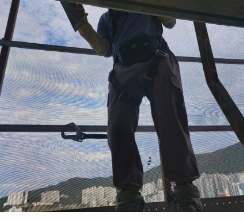 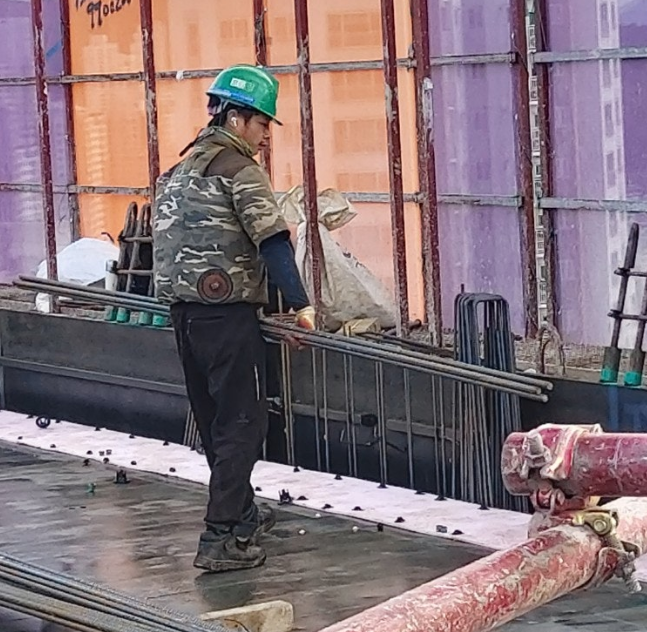 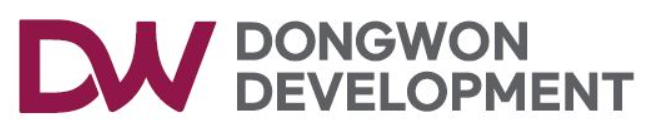 3.주간 위험성평가&피드백
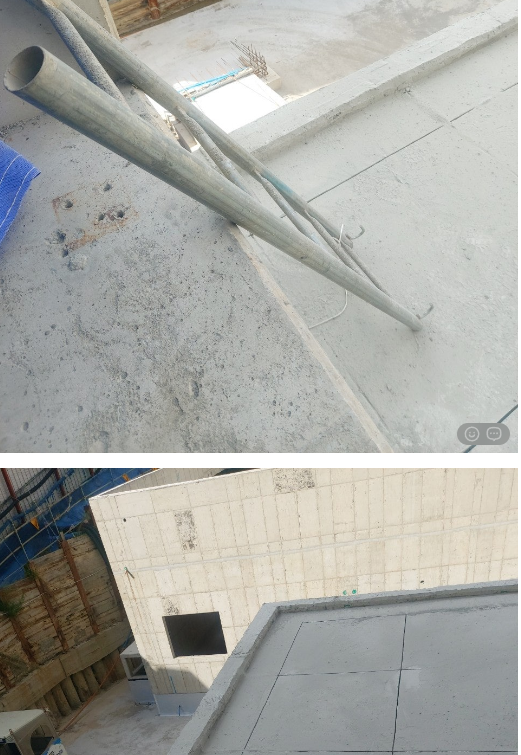 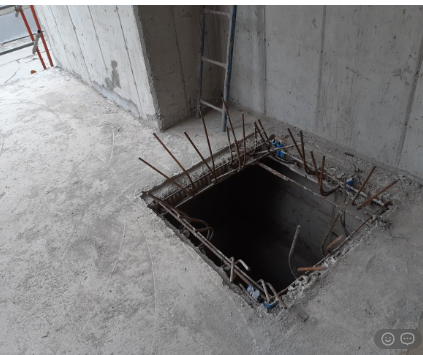 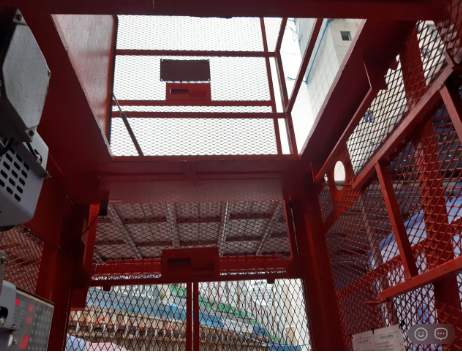 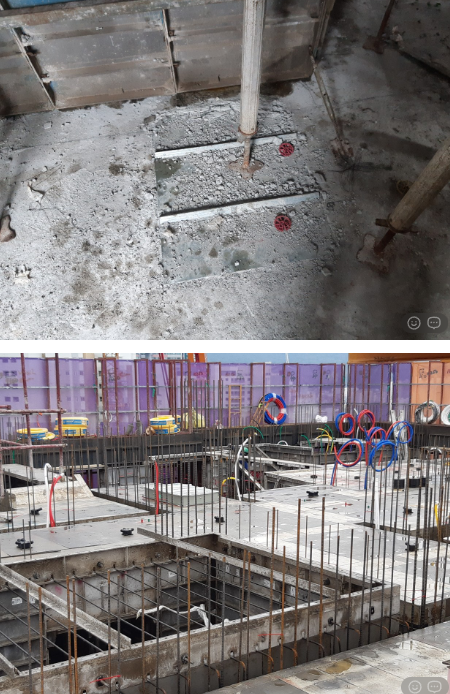 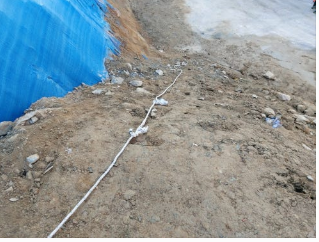 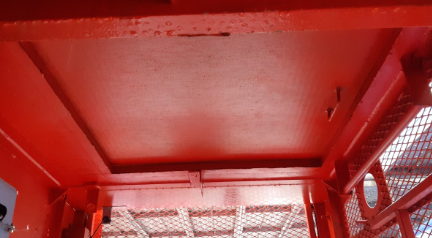 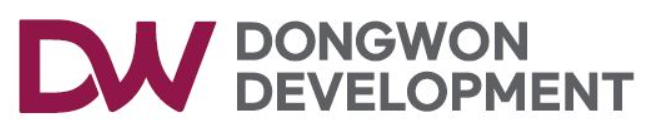 3.주간 위험성평가&피드백
*공종별 안전활동 (광진개발_상/ 중 등급)
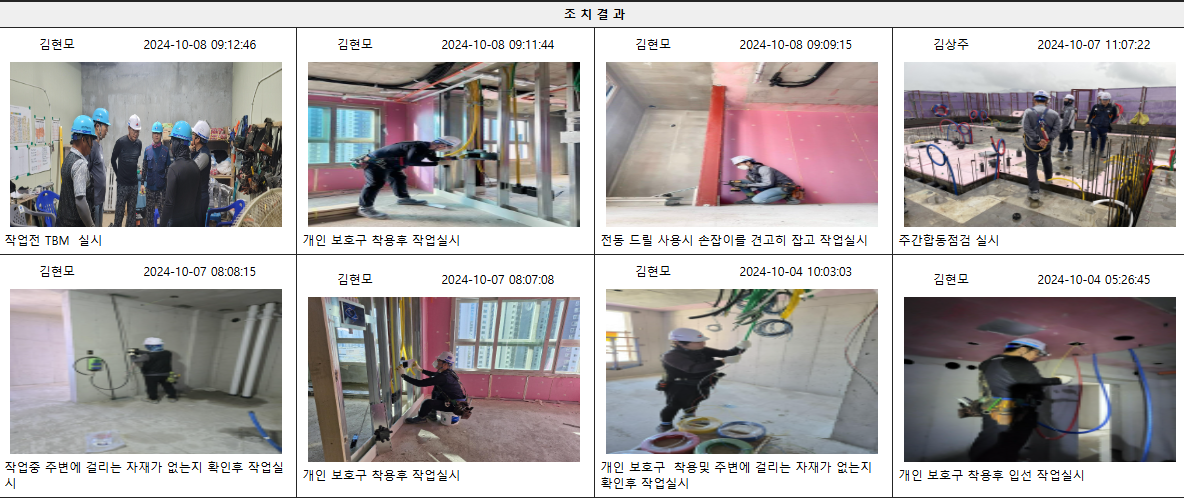 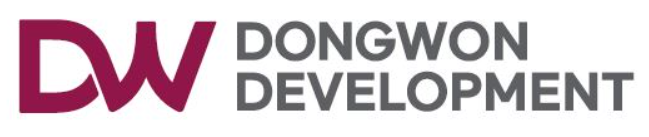 3.주간 위험성평가&피드백
*공종별 안전활동 (용마루_상/ 중 등급)
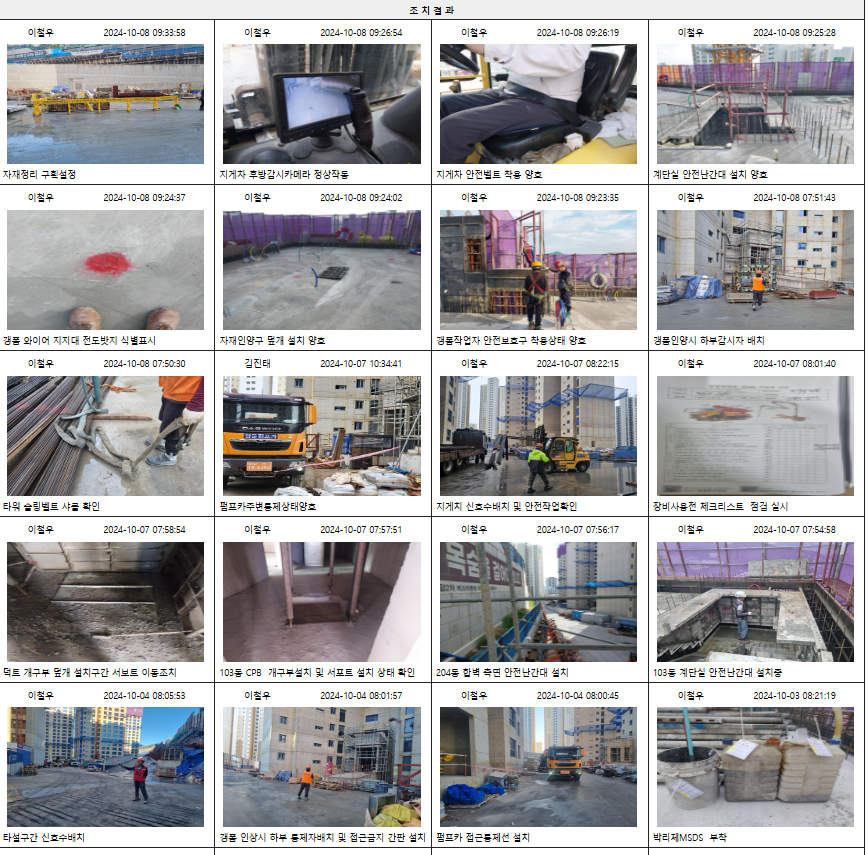 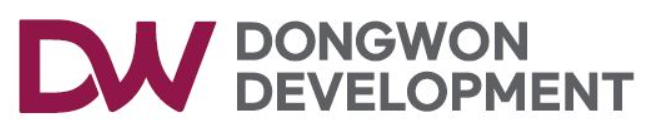 3.주간 위험성평가&피드백
*공종별 안전활동 (미래지앤씨_상/ 중 등급)
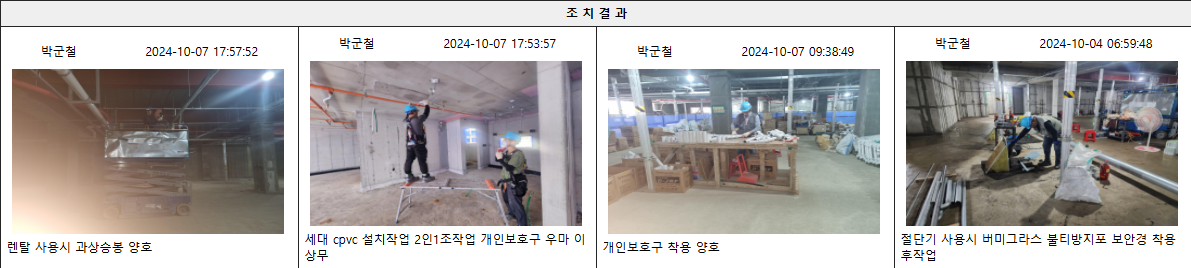 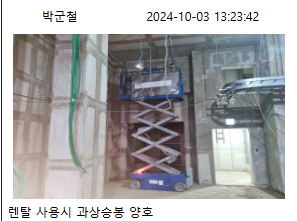 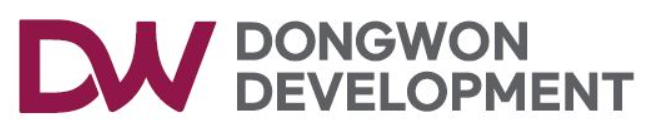 3.주간 위험성평가&피드백
*공종별 안전활동 (임택_상/ 중 등급)
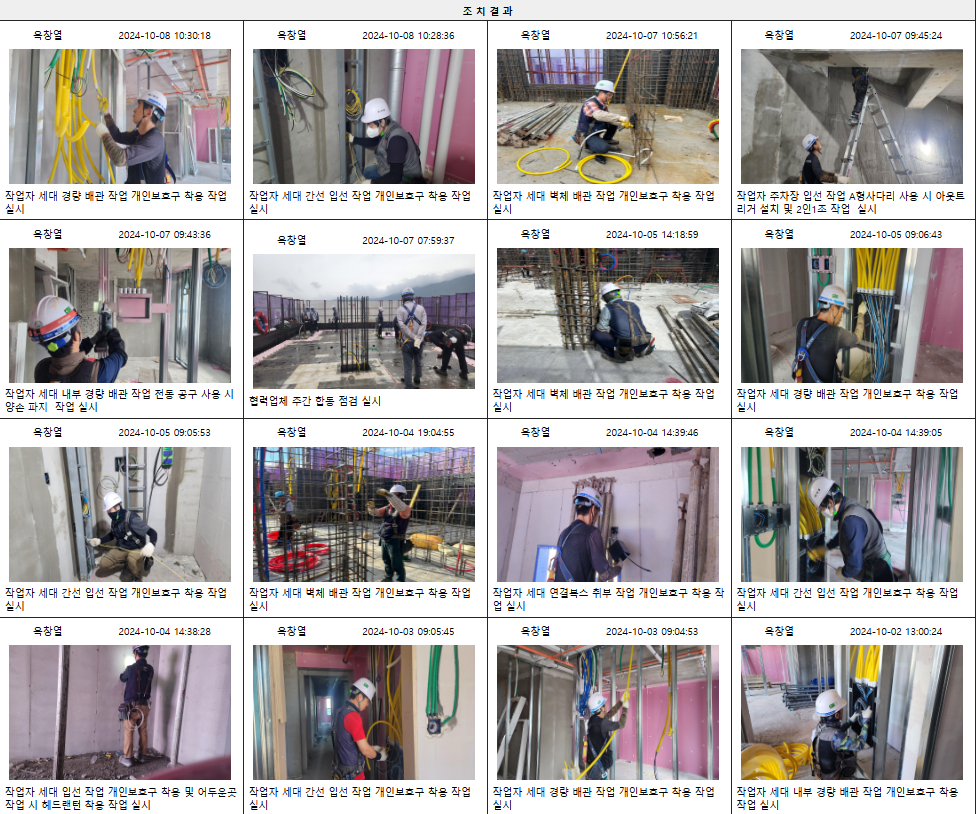 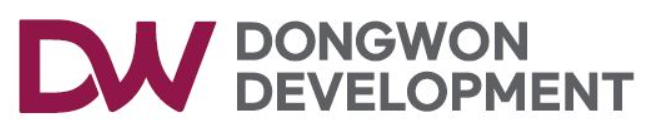 3.주간 위험성평가&피드백
*공종별 안전활동 (다인개발_상/ 중 등급)
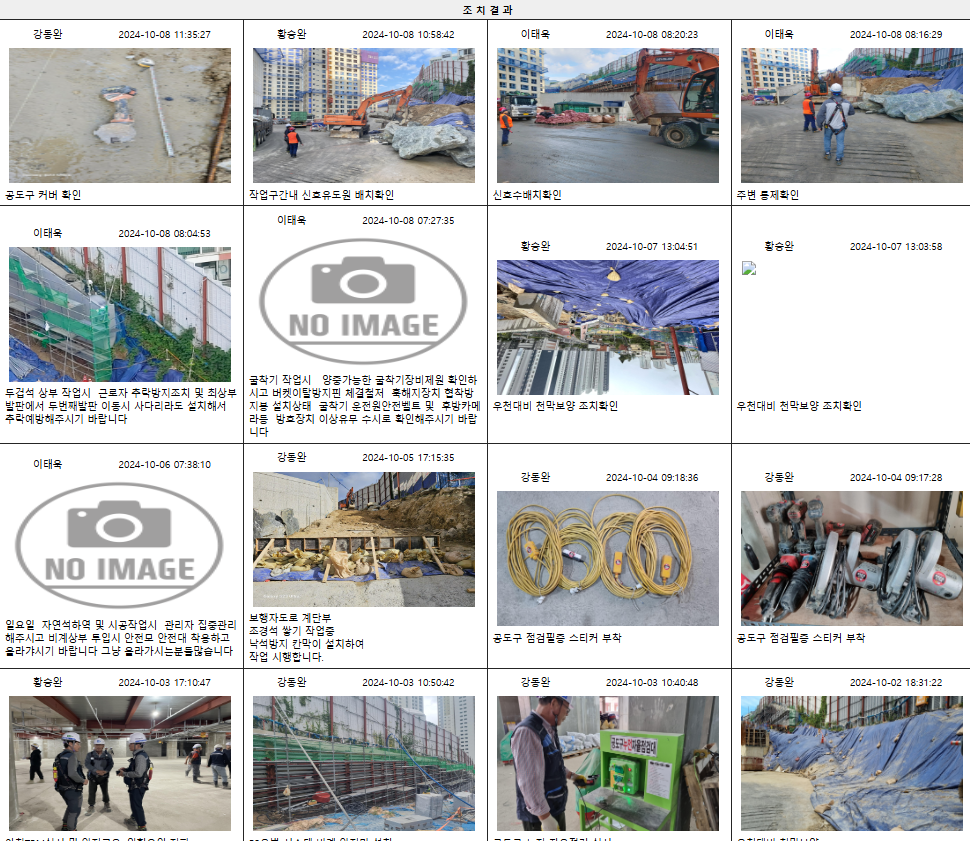 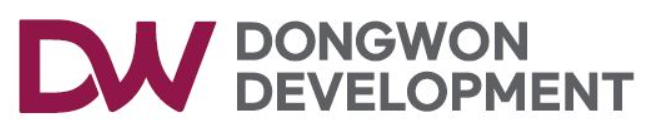 3.주간 위험성평가&피드백
*공종별 안전활동 (도솔건설_상/ 중 등급)
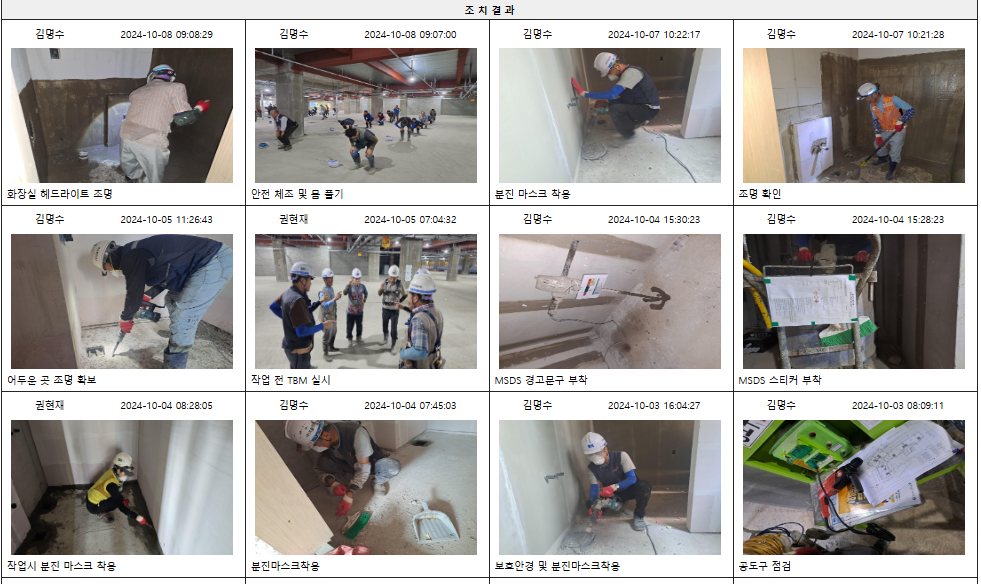 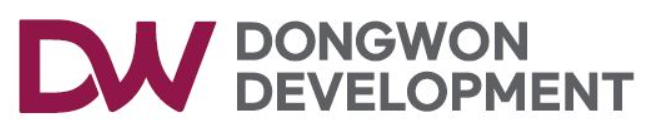 3.주간 위험성평가&피드백
*공종별 안전활동 (명보개발_상/ 중 등급)
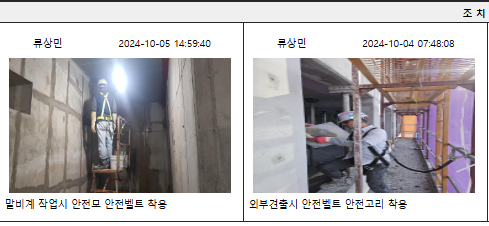 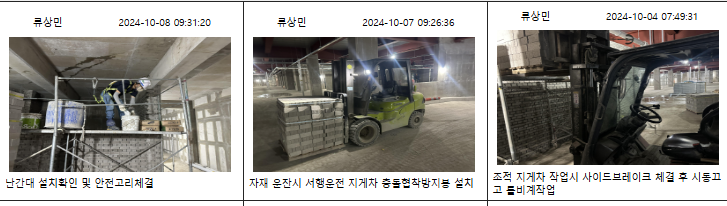 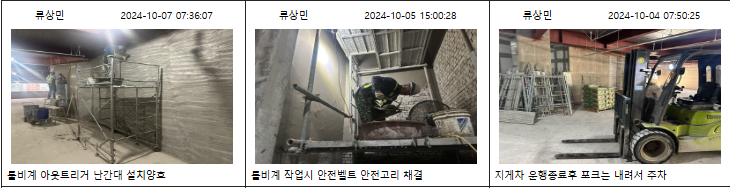 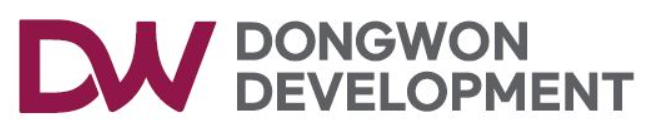 3.주간 위험성평가&피드백
*공종별 안전활동 (금호_상/ 중 등급)---------미등록

창호, 사춤, 코킹 등 현장작업 미 투입 시 기록관리 필요
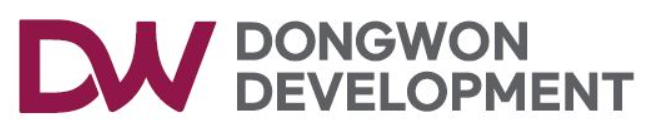 3.주간 위험성평가&피드백
*공종별 안전활동 (거송에이엔트_상/ 중 등급)
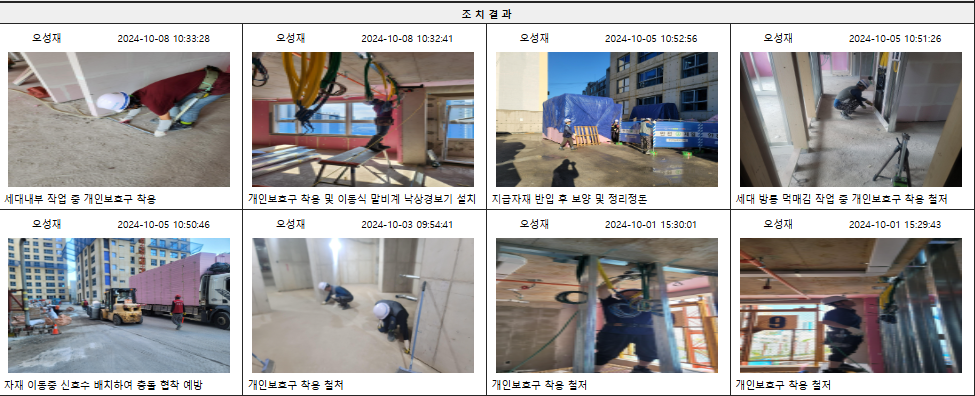 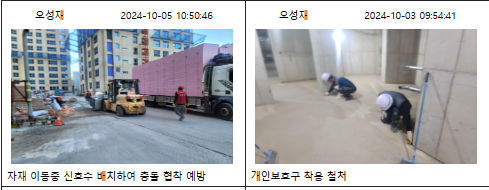 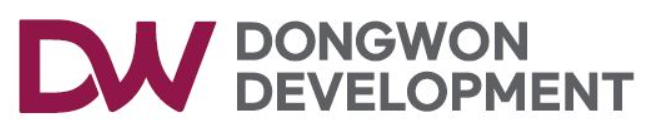 3.주간 위험성평가&피드백
*공종별 안전활동 (성은_상/ 중 등급)
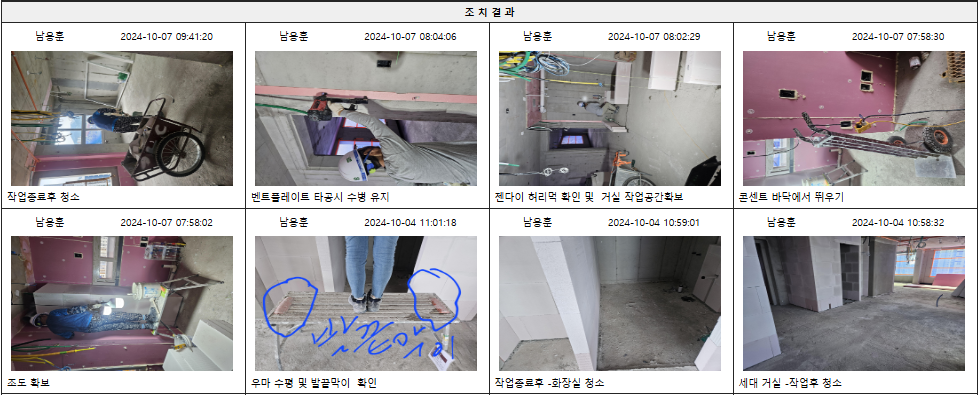 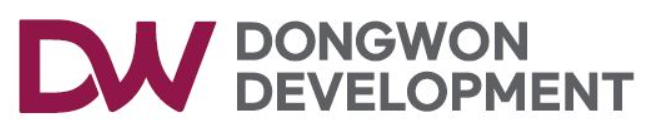 3.주간 위험성평가&피드백
*공종별 안전활동 (광도_상/ 중 등급)
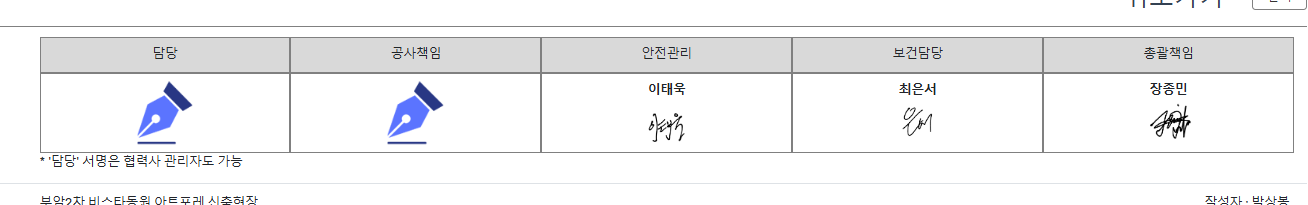 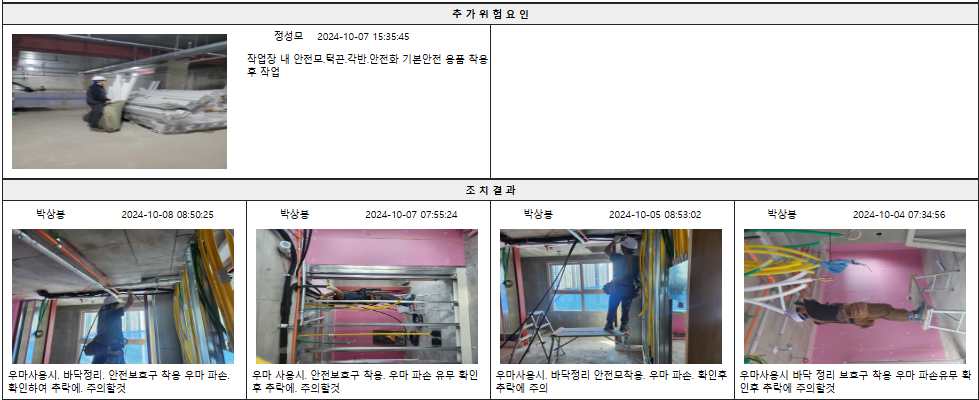 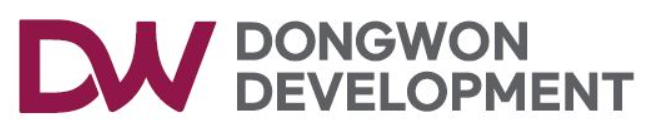 3.주간 위험성평가&피드백
*공종별 안전활동 (신창_상/ 중 등급)
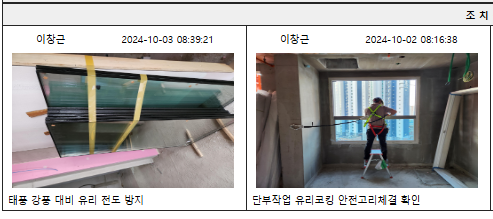 현장 미 투입 시 기록관리 필요
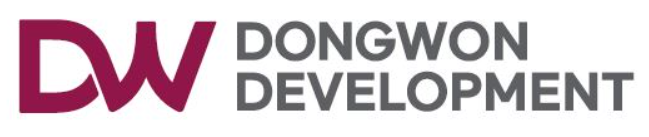 3. 사고사례
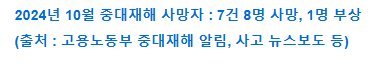 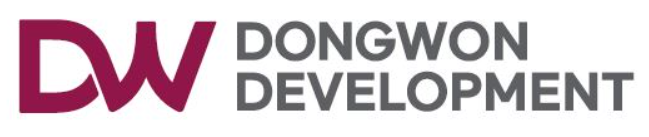 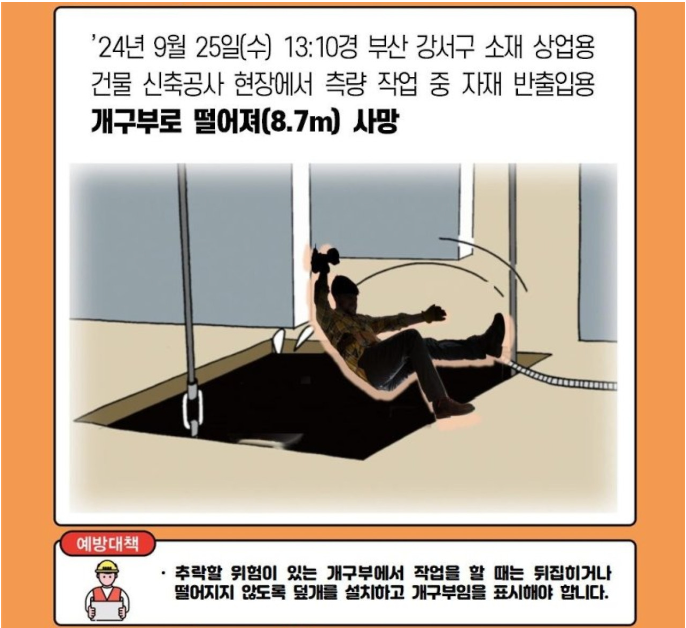 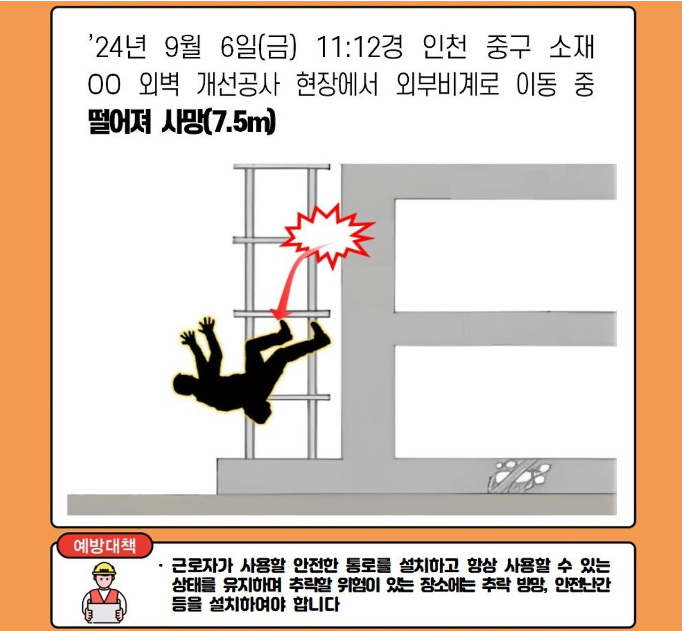 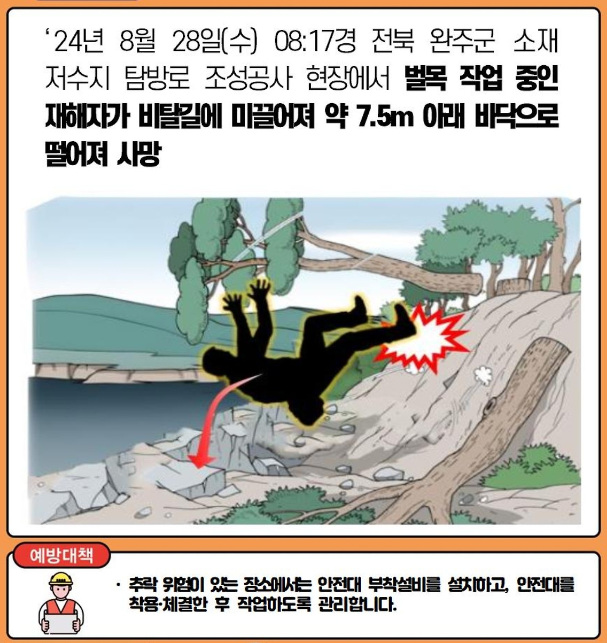 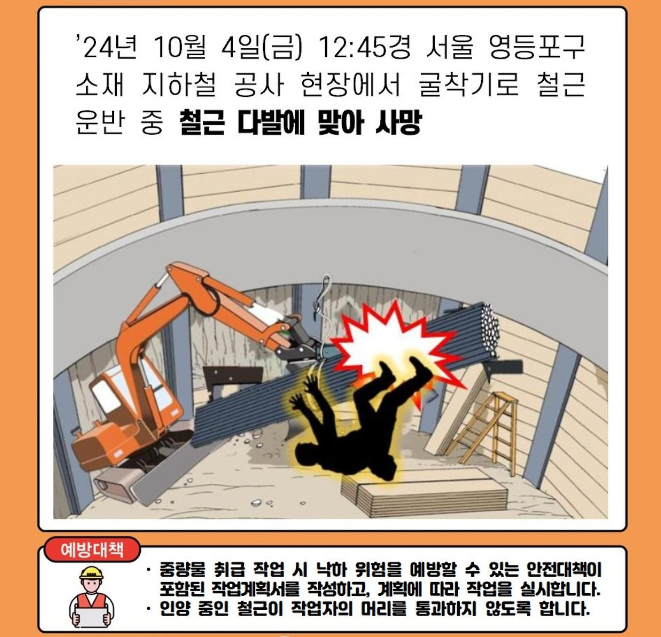 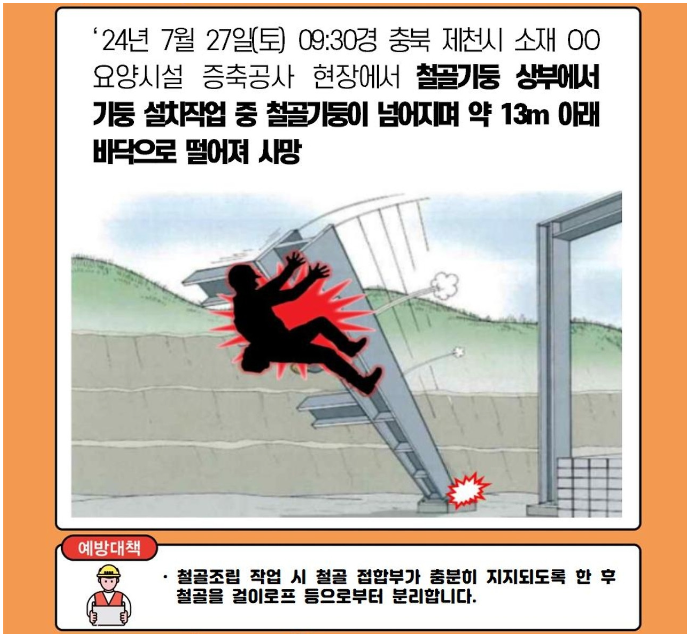 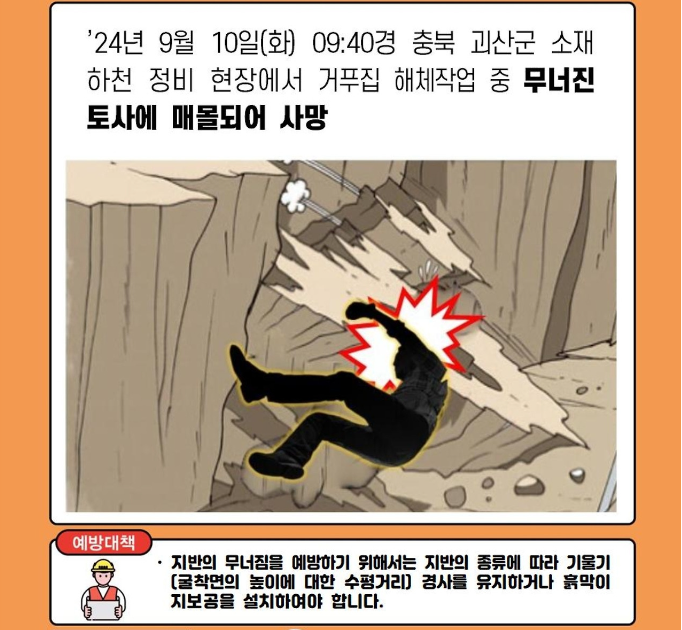 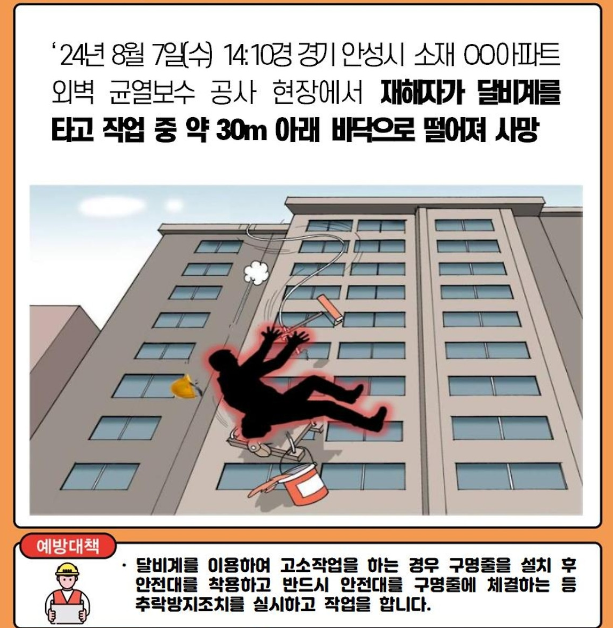 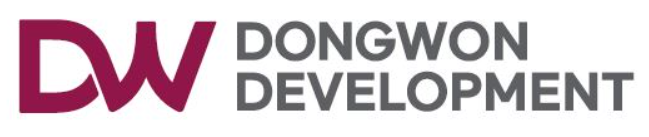 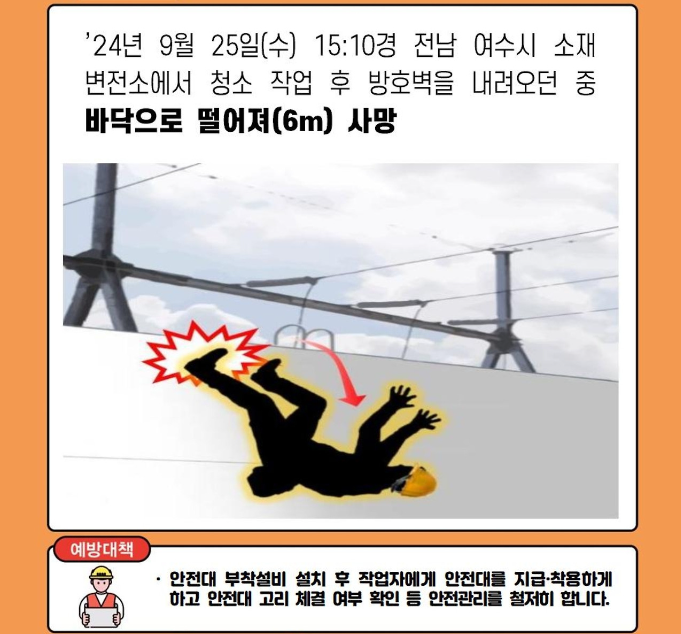 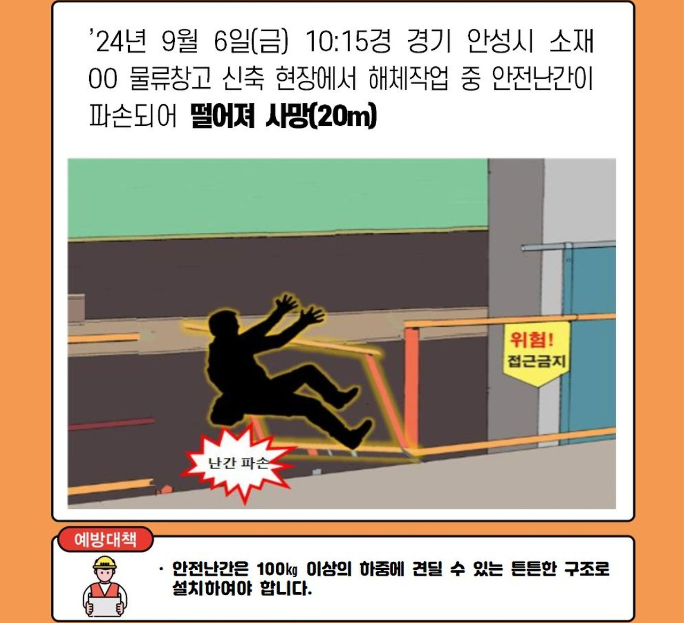 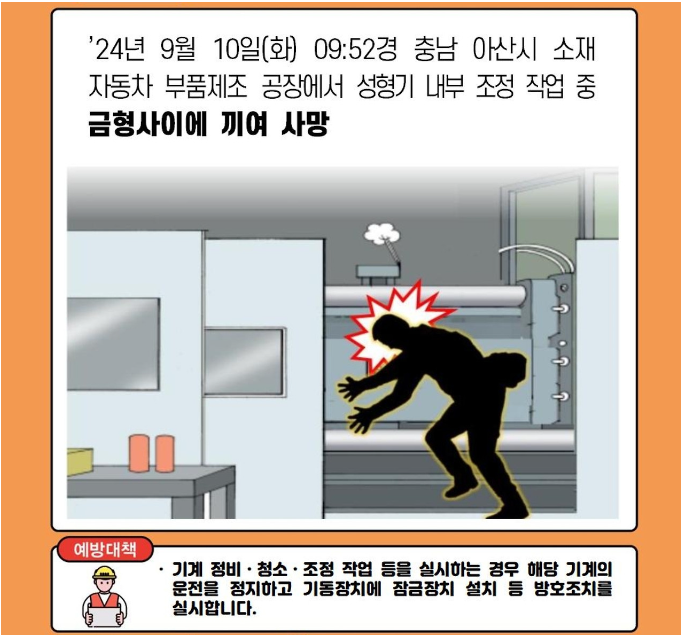 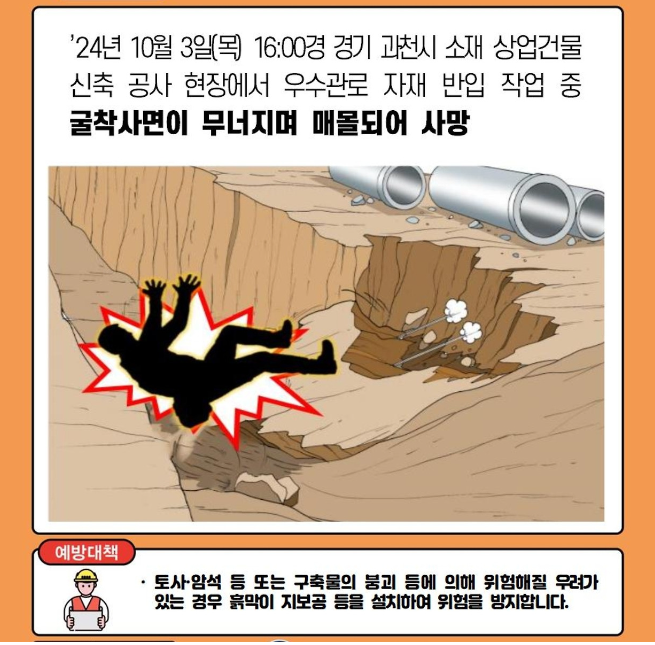 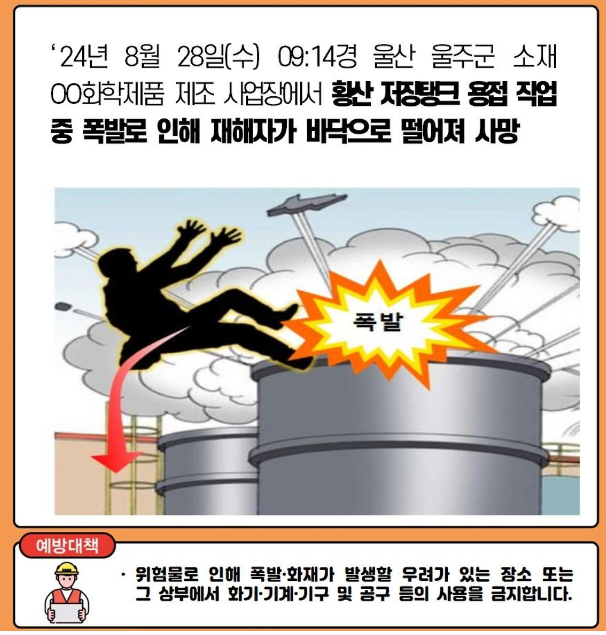 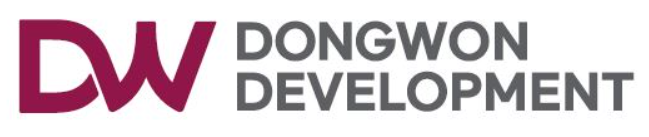 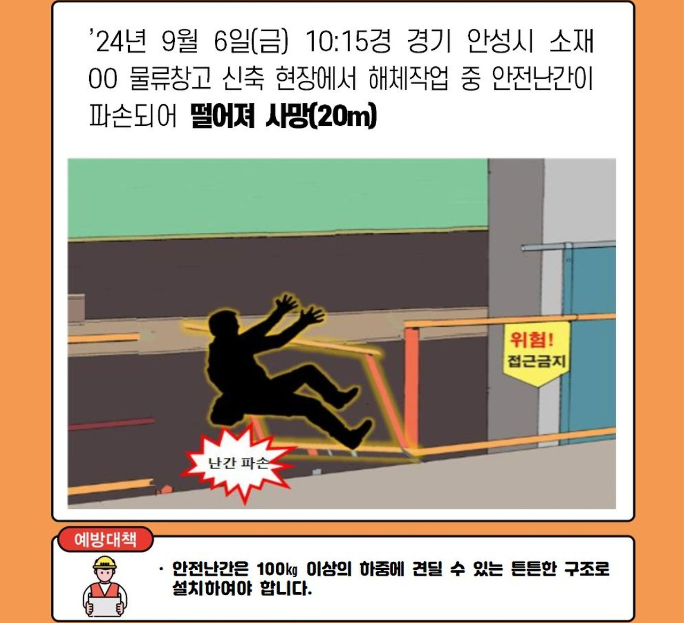 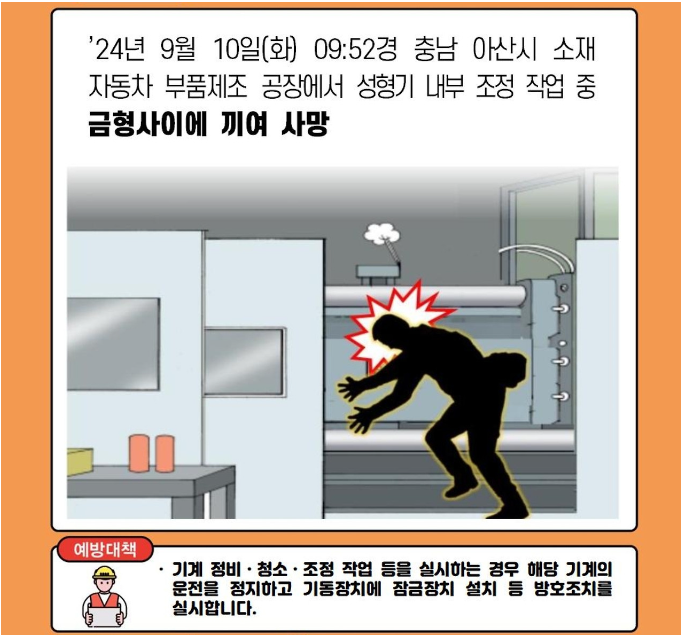 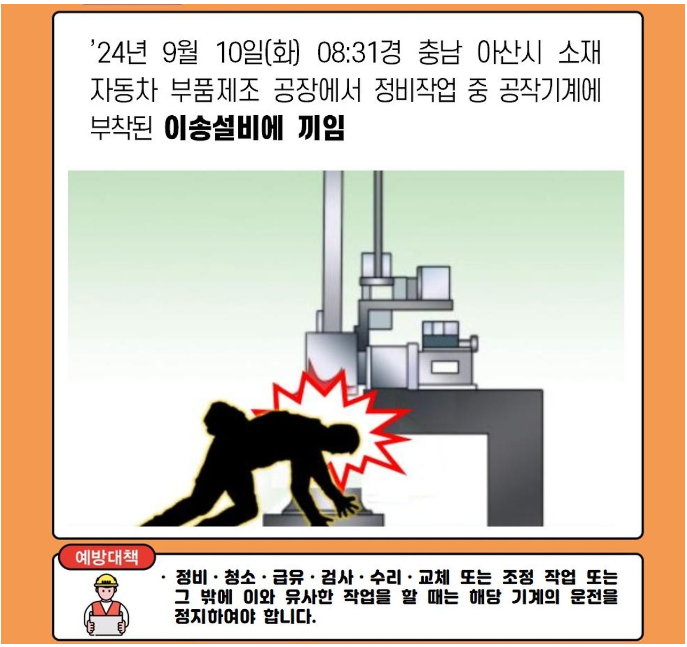 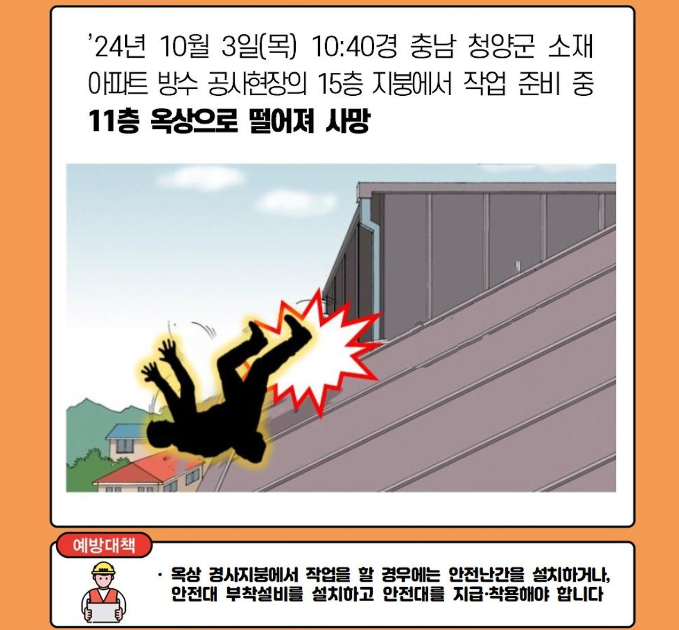 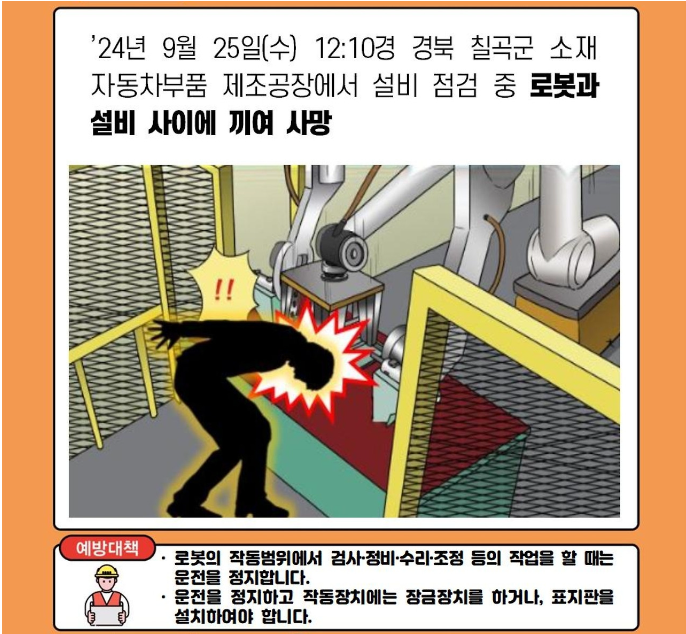 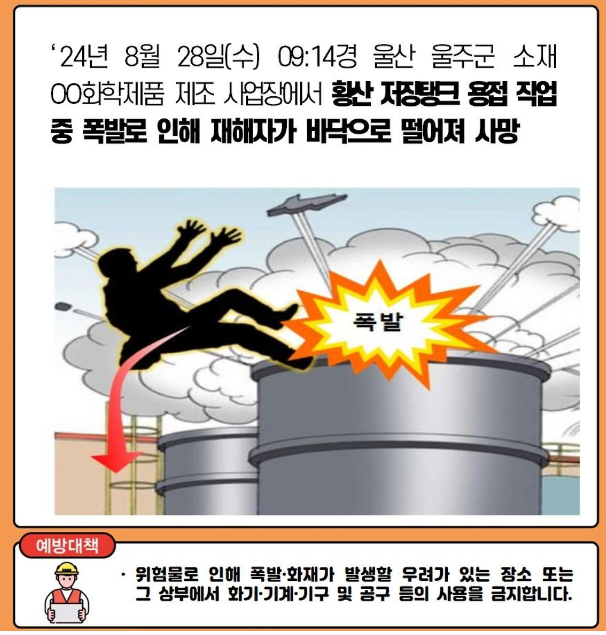 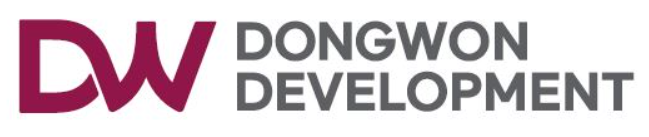 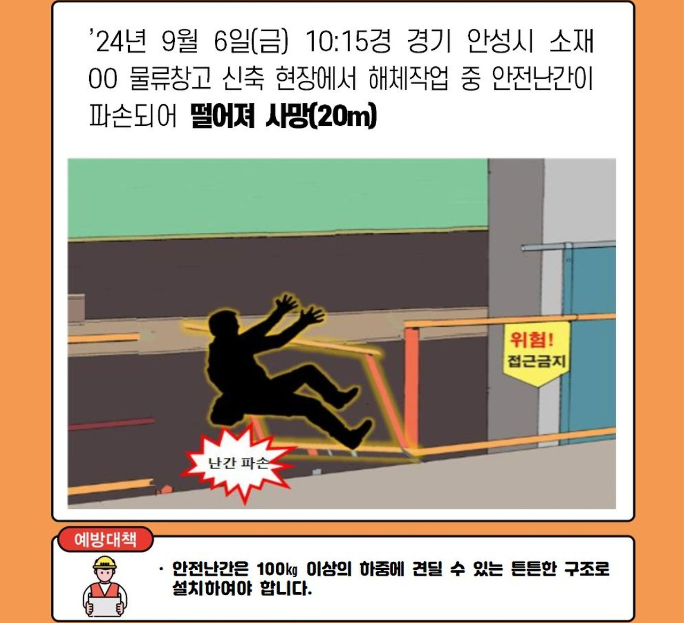 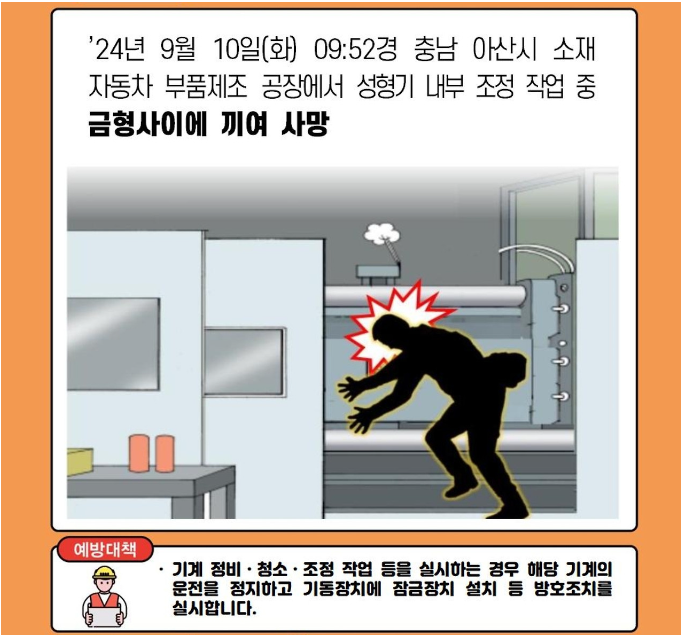 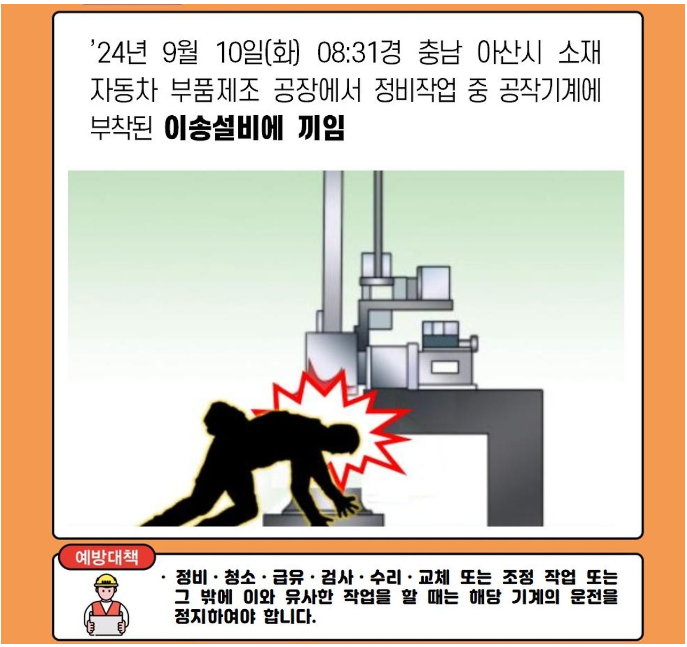 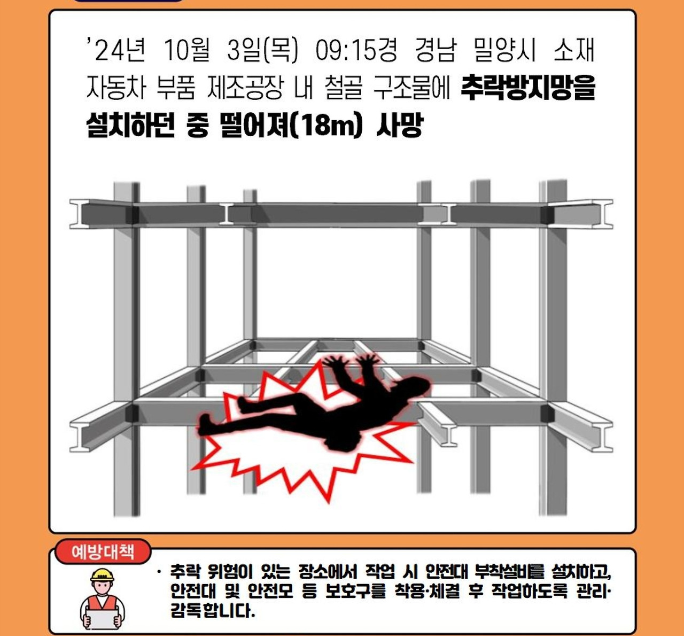 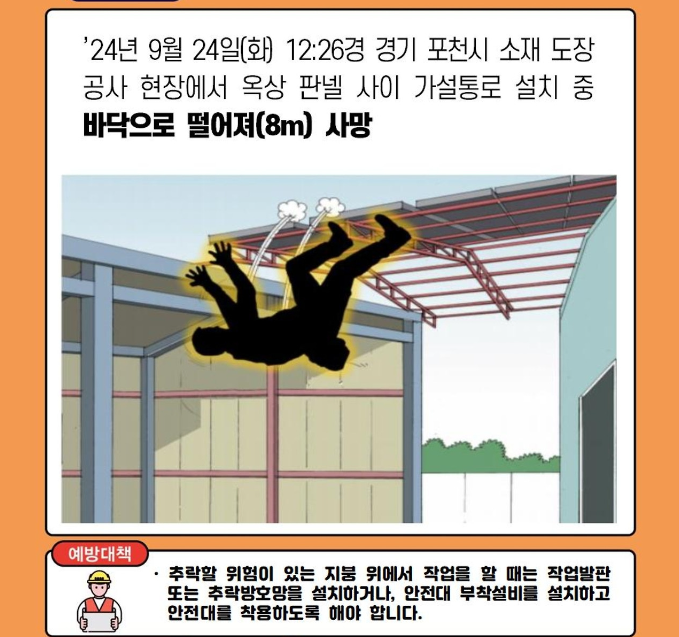 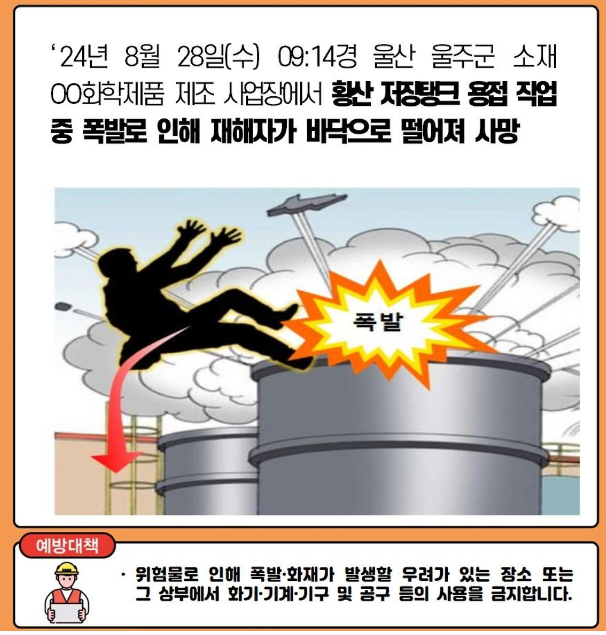 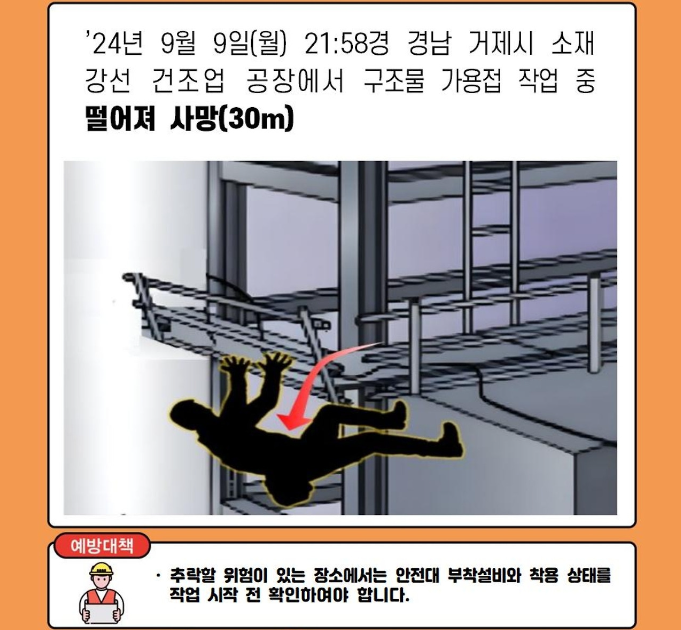 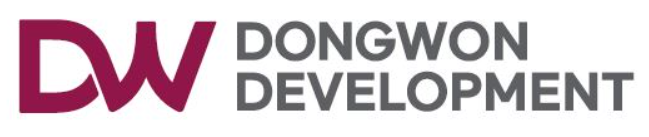 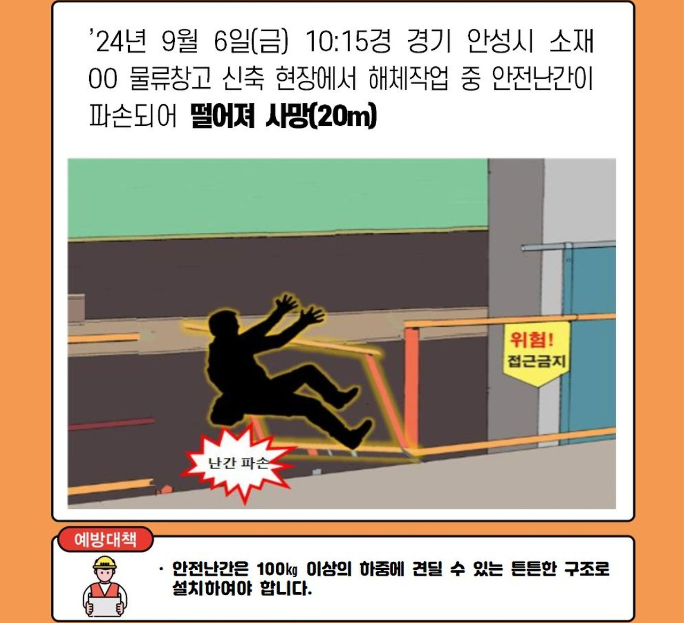 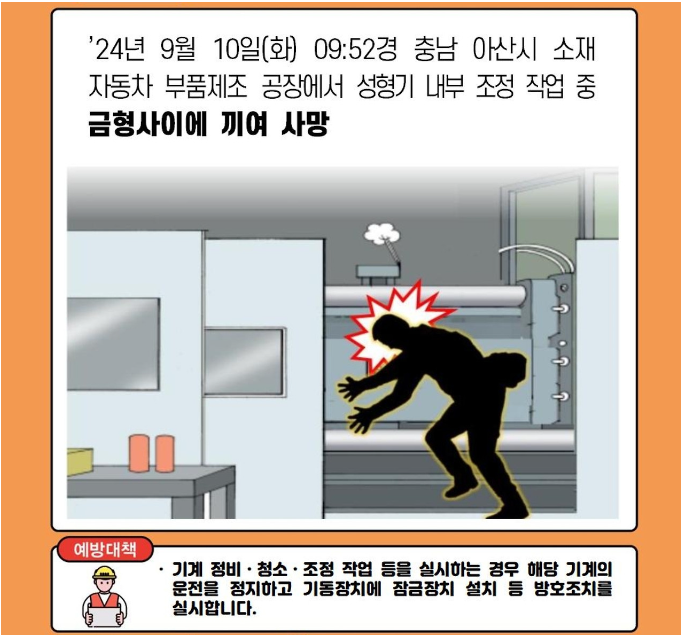 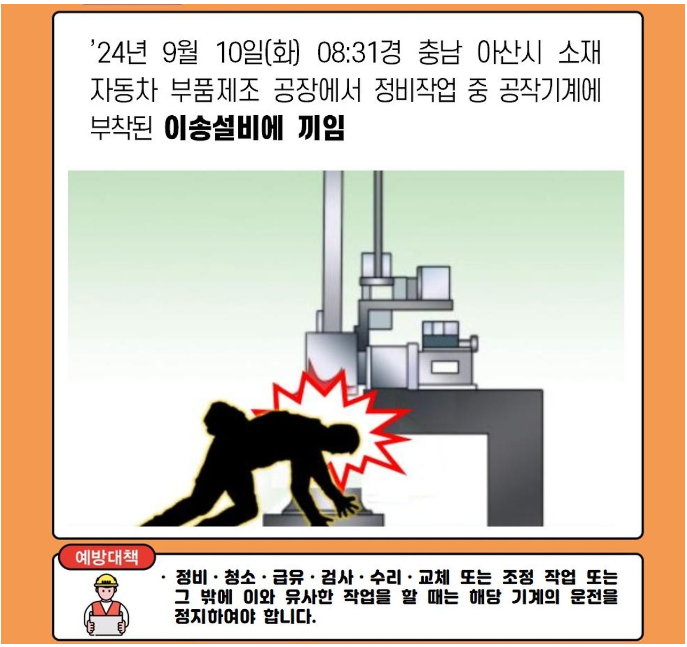 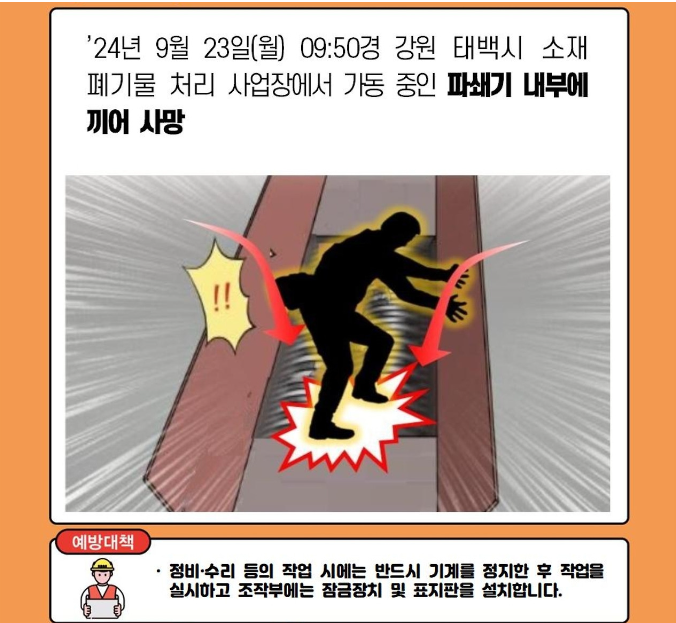 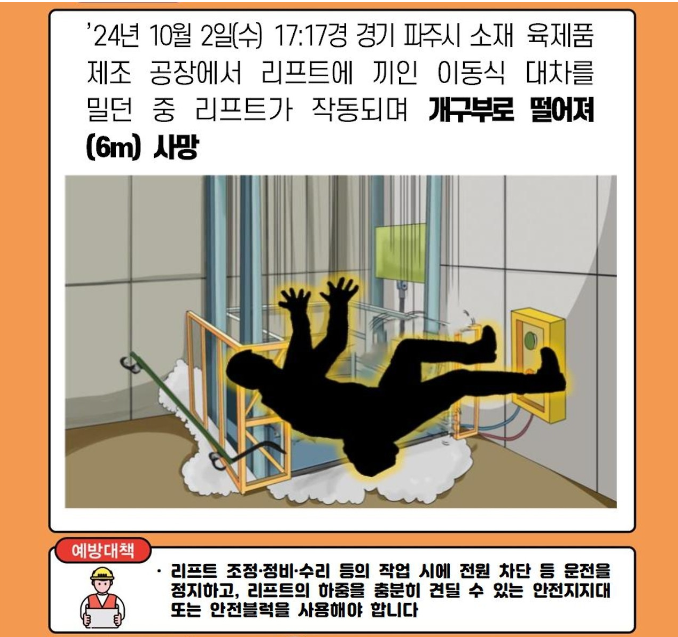 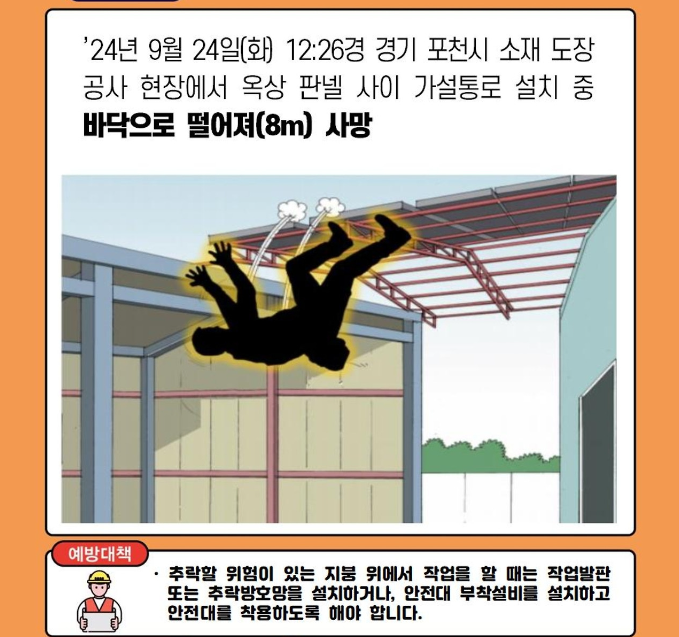 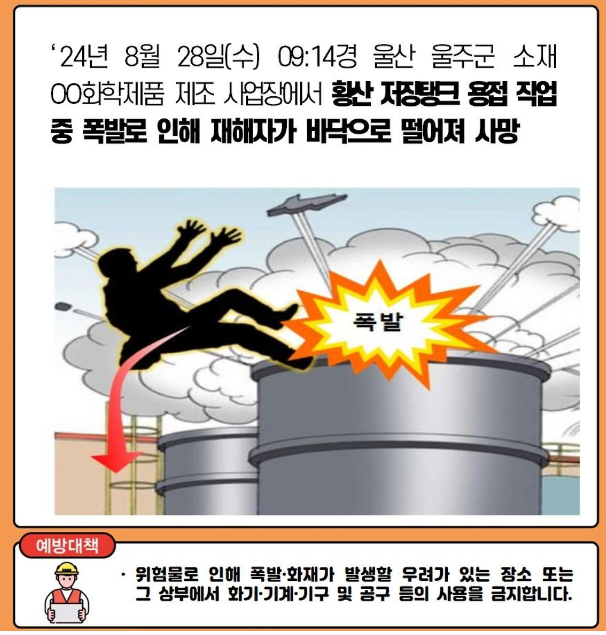 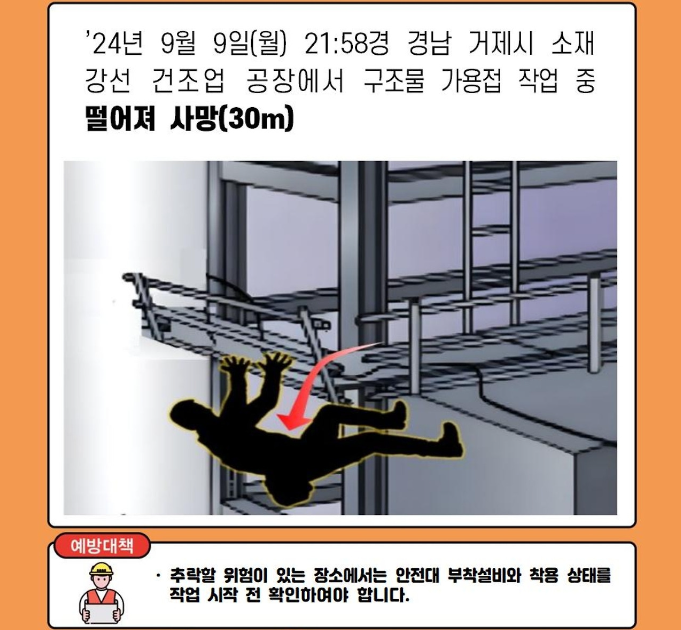 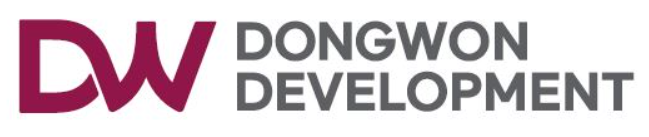 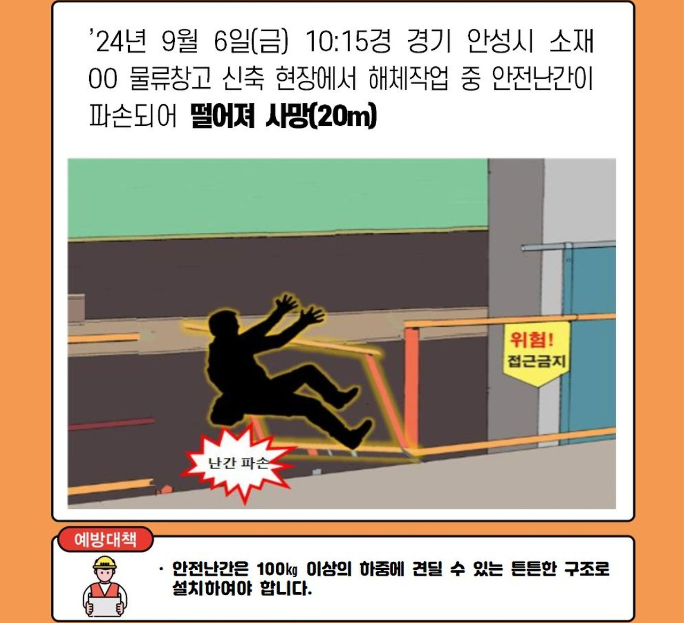 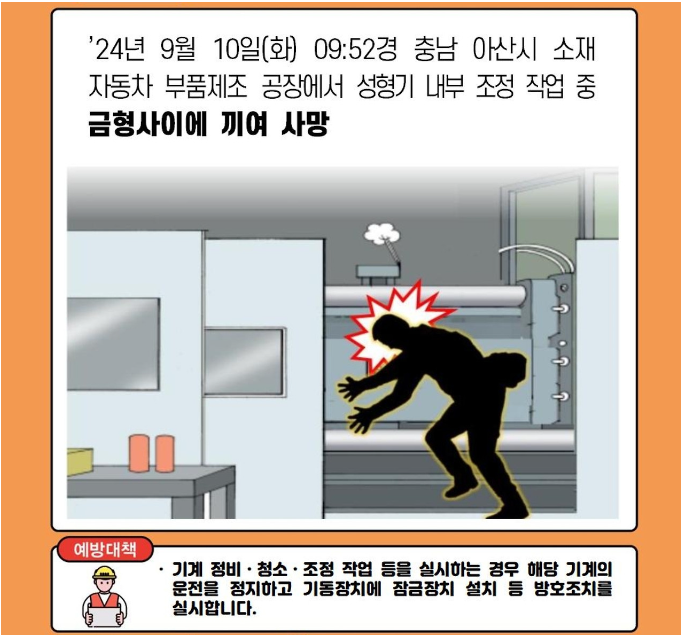 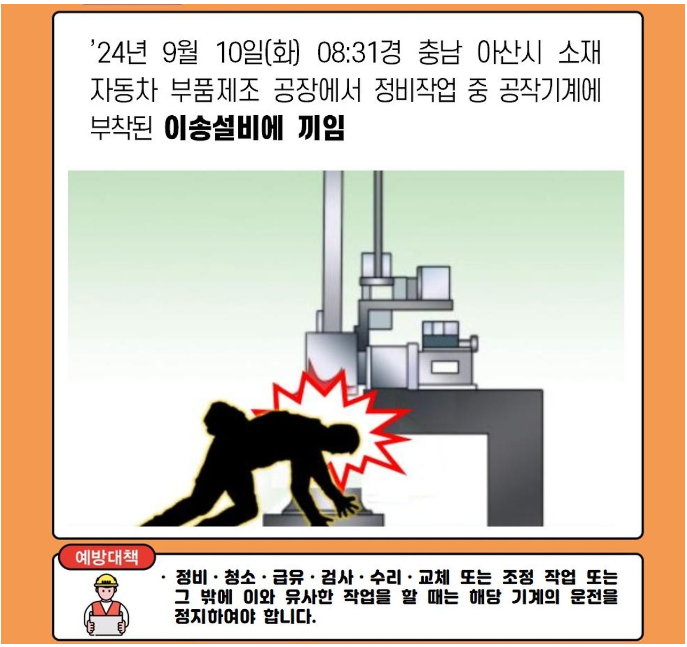 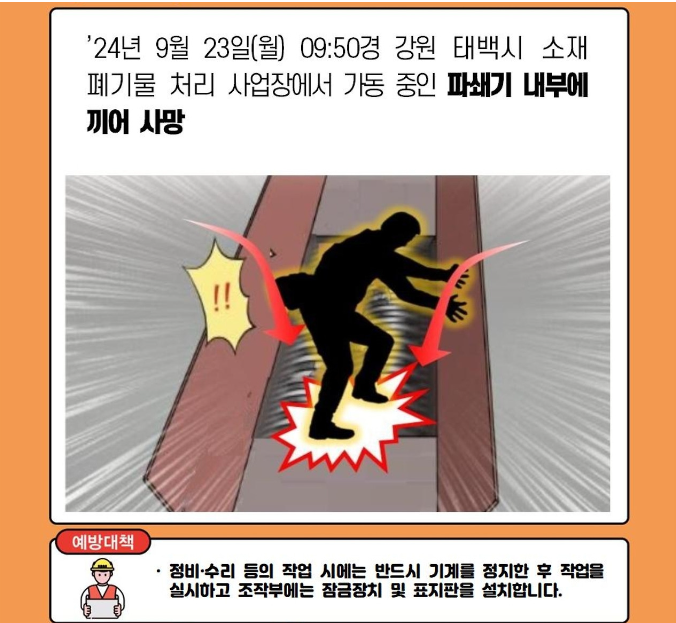 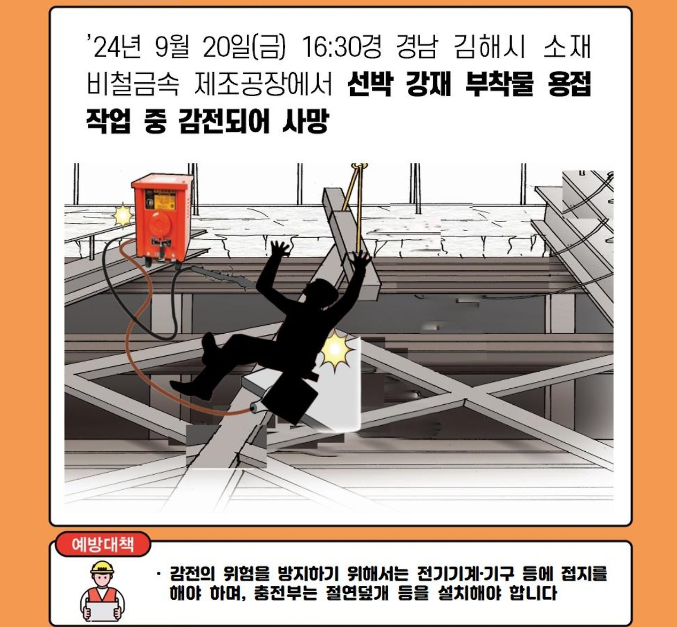 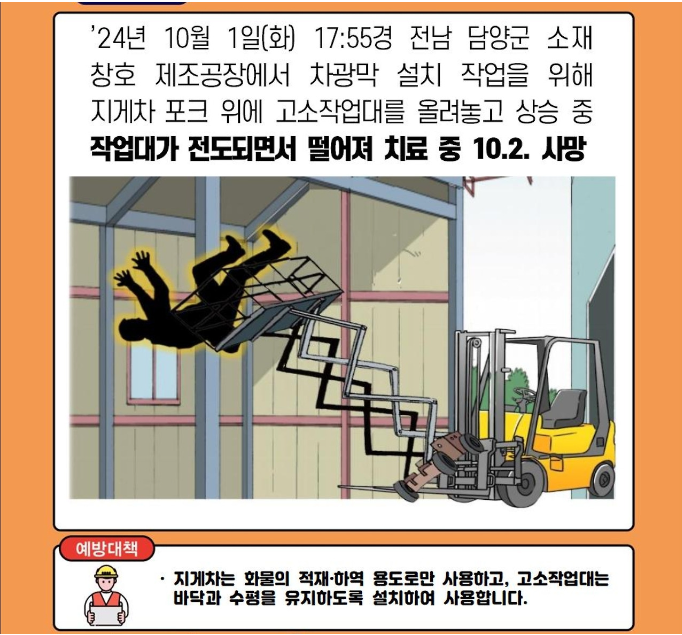 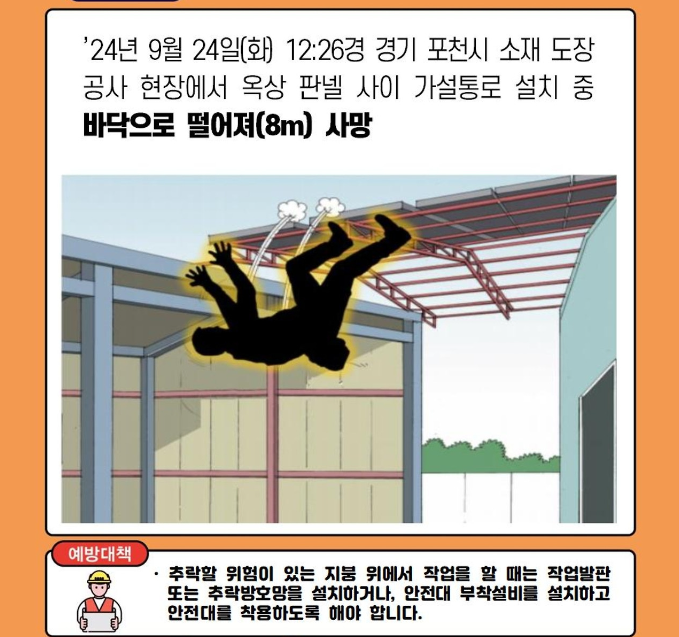 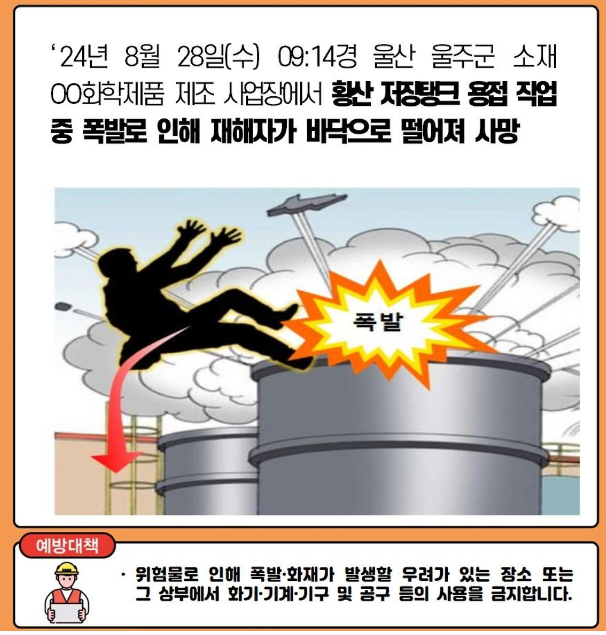 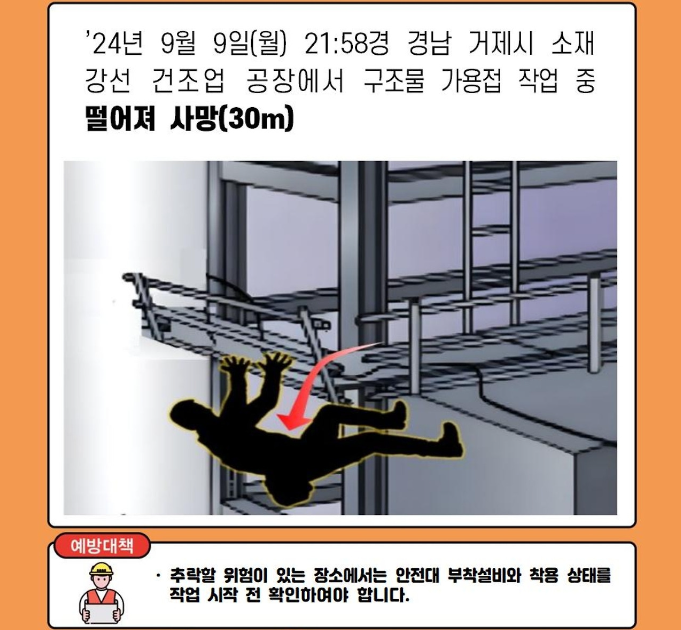 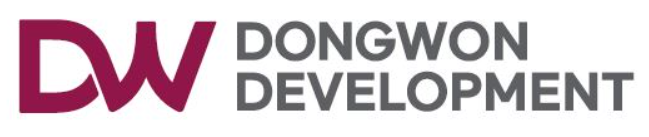 4. 공지사항
1.24년 하반기 작업환경측정 10월 15일 실시예정

2.출장검진 관련(개별실시의 건?)__________________________의견?

3.소화기 비치의 건. (전 동 계단부에 일괄적으로 비치하여 관리)

4.
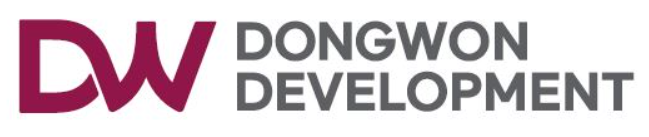 5. 건의사항
1.특이사항 없음
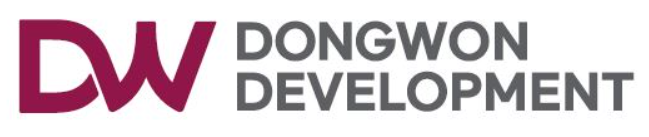 6. 소장님 당부사항
1.환절기 해당 근로자 분들 건강 및 안전 잘 챙겨주실 것.
2.사고가 발생하지 않도록 관리책임자의 업무에 집중하여 확인,감독 하실 것.
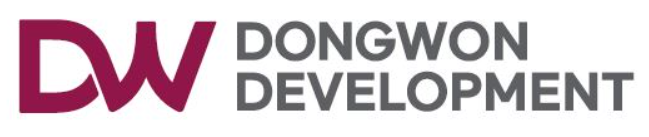 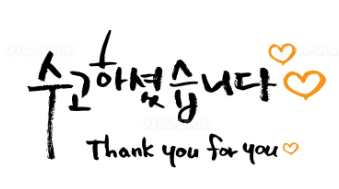 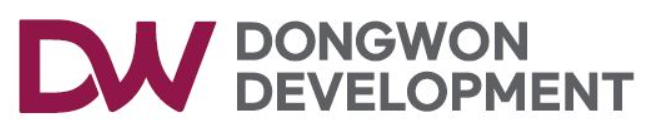 위험성평가 및 점검회의록(월간)
24. 0. 25. ~ 24. 09. 29. (5주간)
부암2차 비스타동원 아트포레 신축공사현장
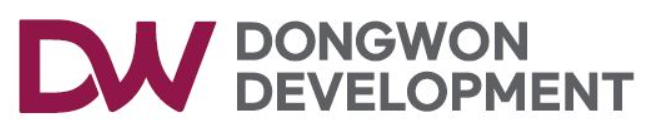 위험성평가 사진대지 (24.09)
부암2차 9월 위험성평가 회의   (근로자 참여)
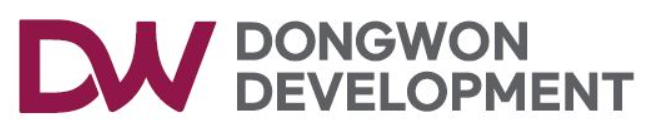 월간 품질정기교육
24.10.01
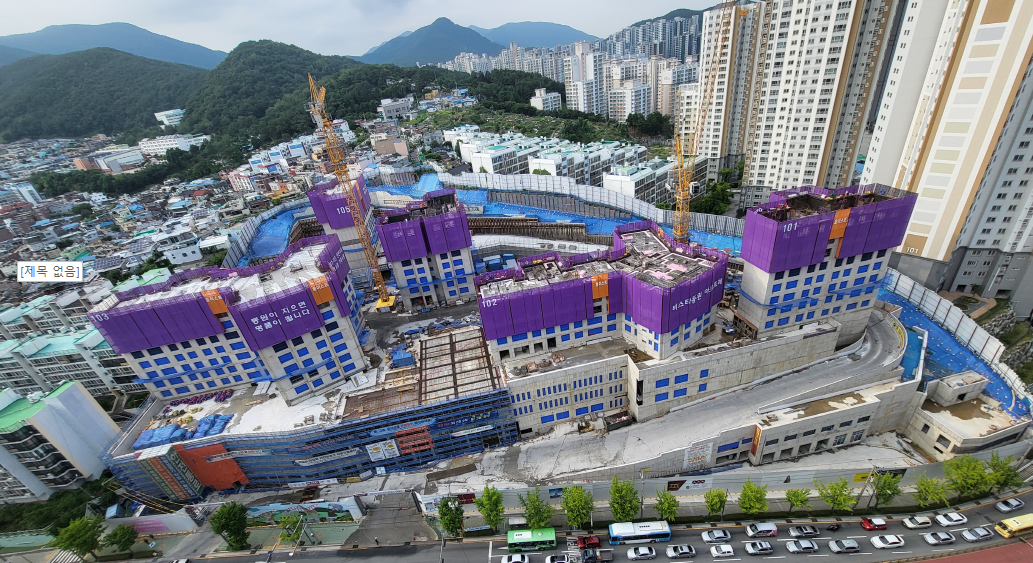 부암2차 비스타동원 아트포레 신축공사현장